PALEONTOLOJI
9. Hafta
M.Görmüş
Konular
Molluska
	Bivalvia genel özellikleri 
               Seçilmiş bivalv cinsleri
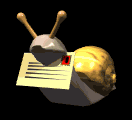 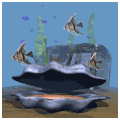 Molluska
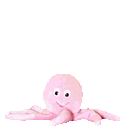 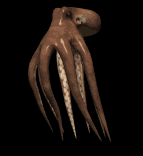 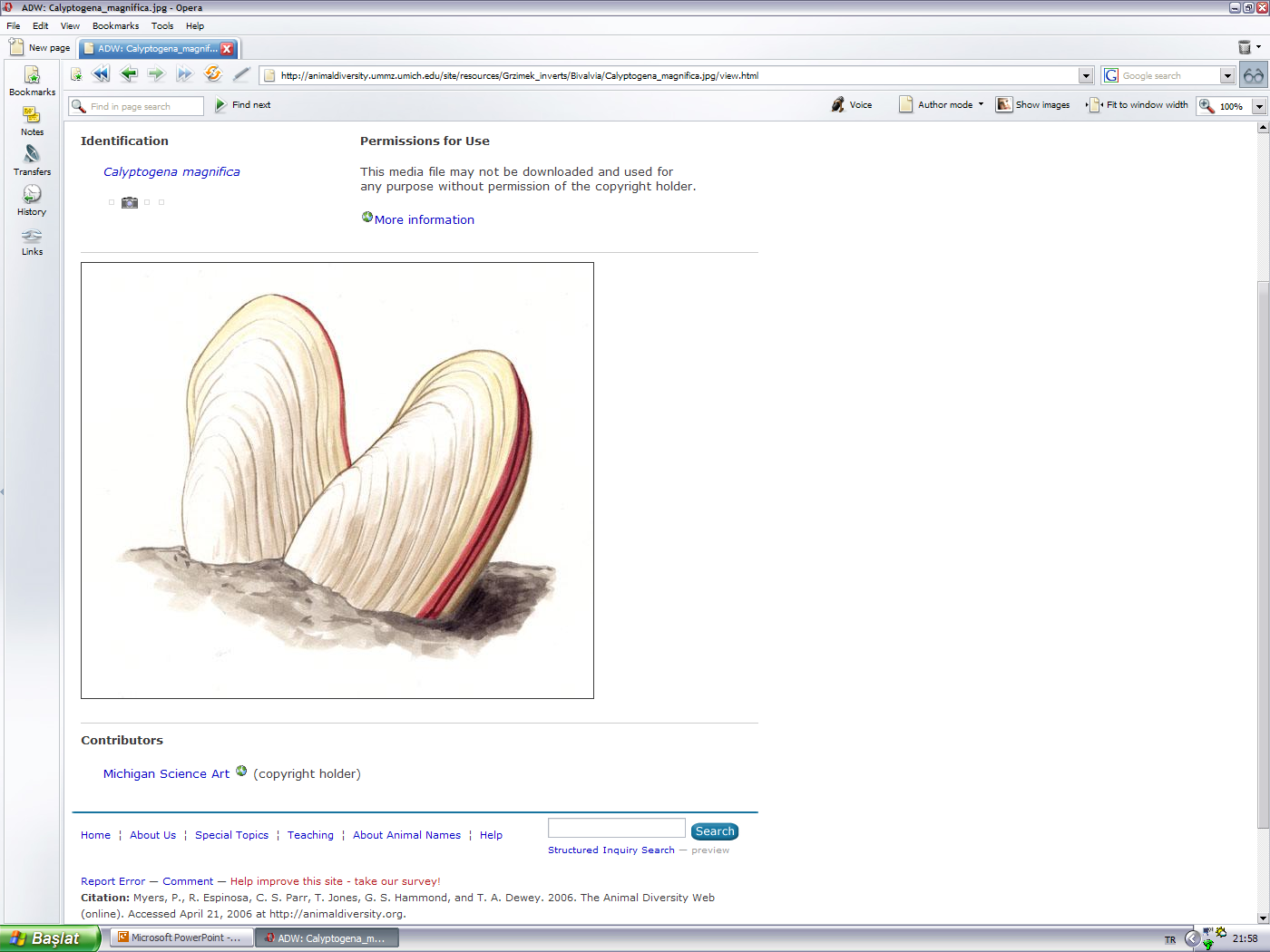 Bivalvia
http://animaldiversity.ummz.umich.edu/site/resources/
Grzimek_inverts/Bivalvia/Mytilus_edulis.jpg/view.html
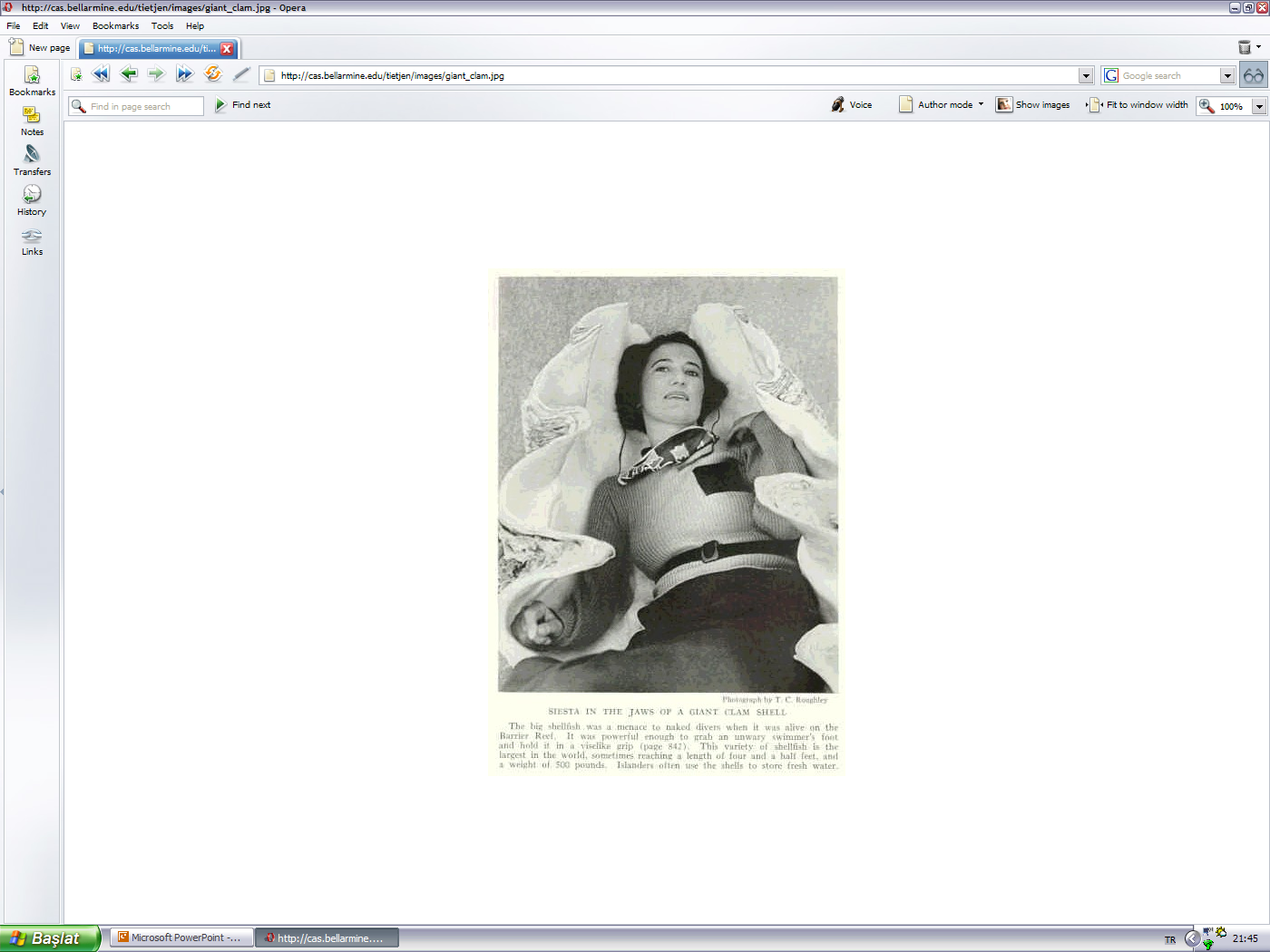 Midyenin büyüklüğüne dikkat ediniz
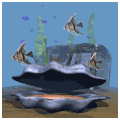 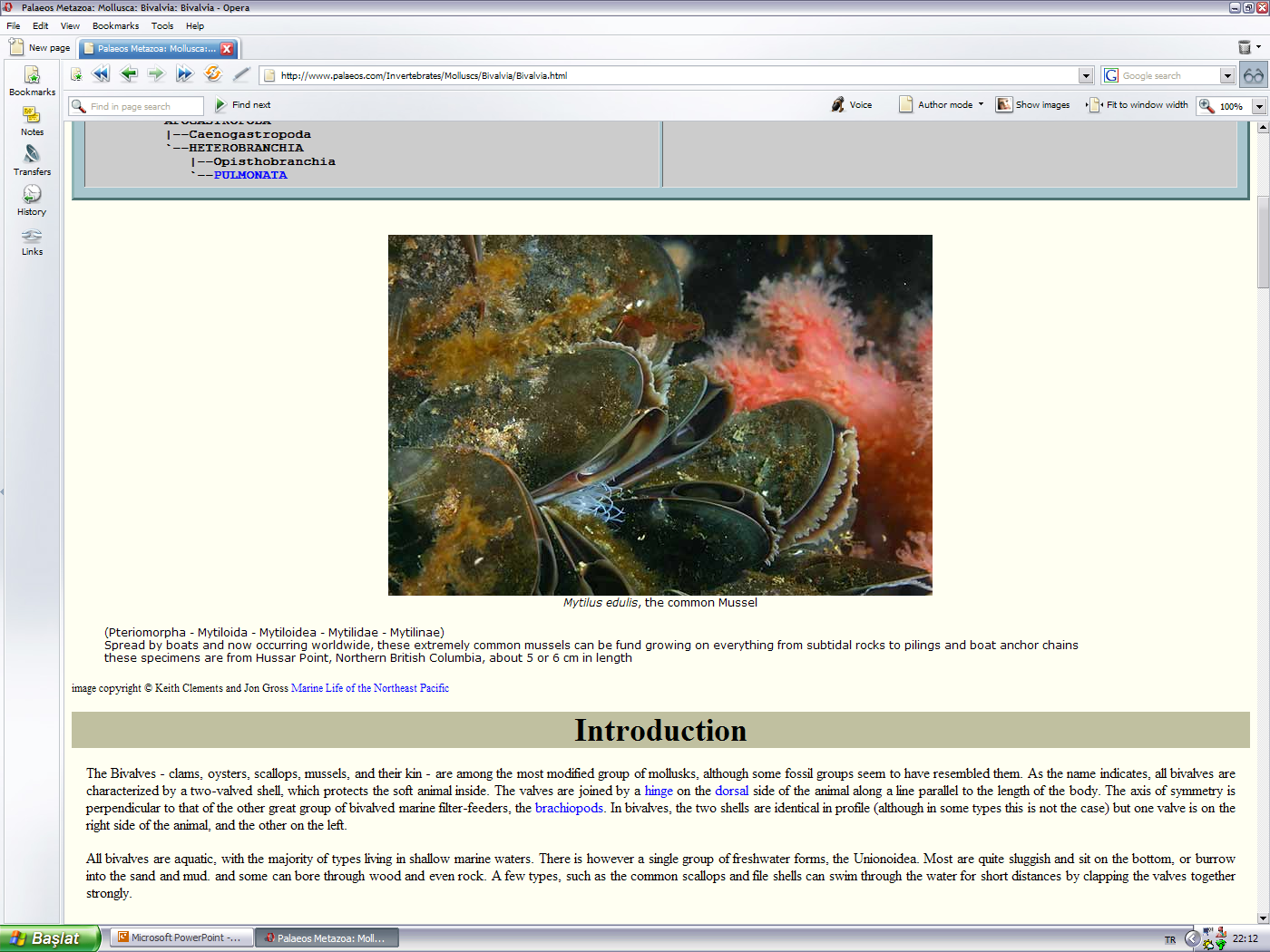 http://www.palaeos.com/Invertebrates/Molluscs/Bivalvia/Bivalvia.html
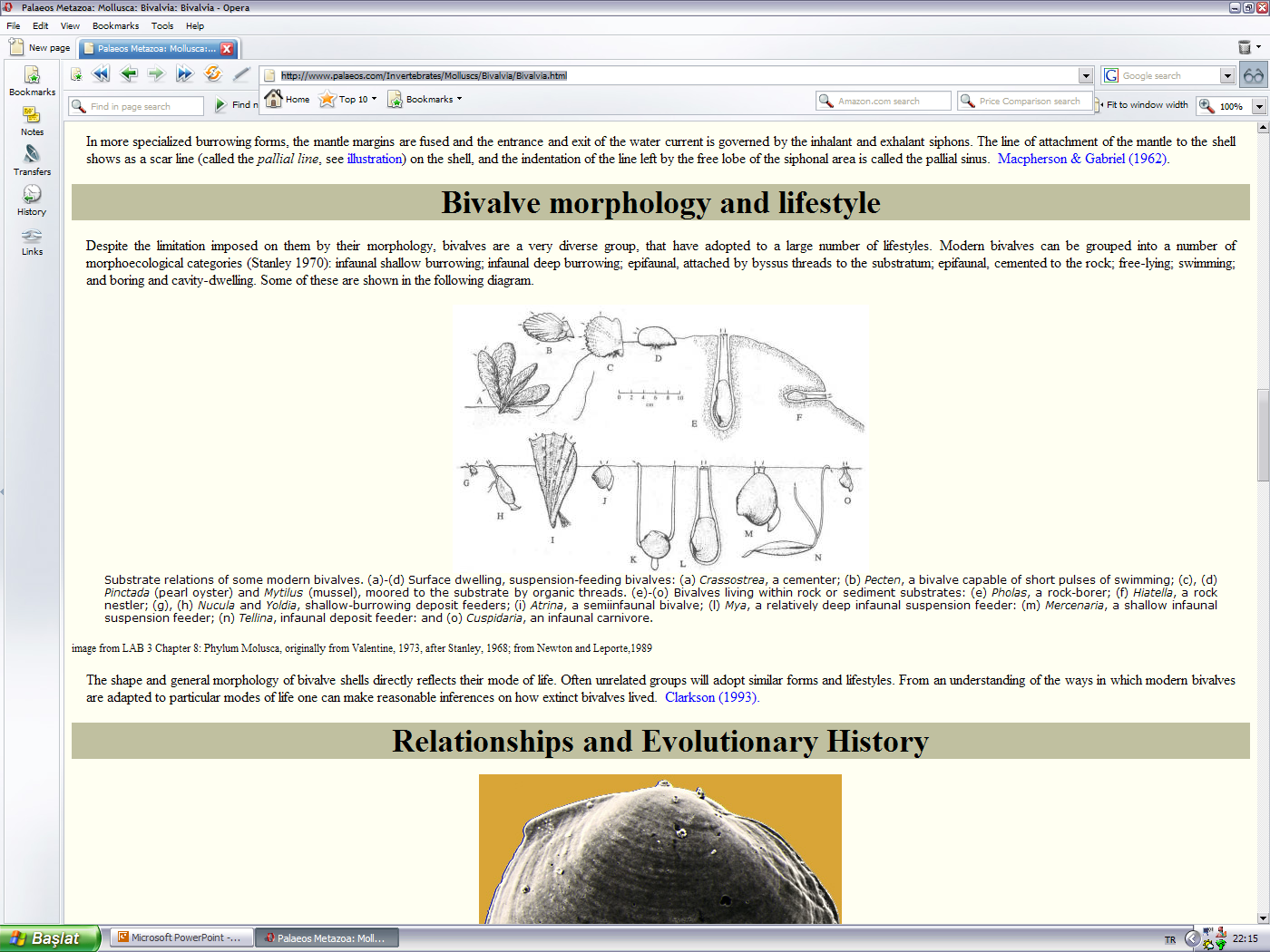 http://www.palaeos.com/
nvertebrates/Molluscs/Bivalvia/
Bivalvia.html
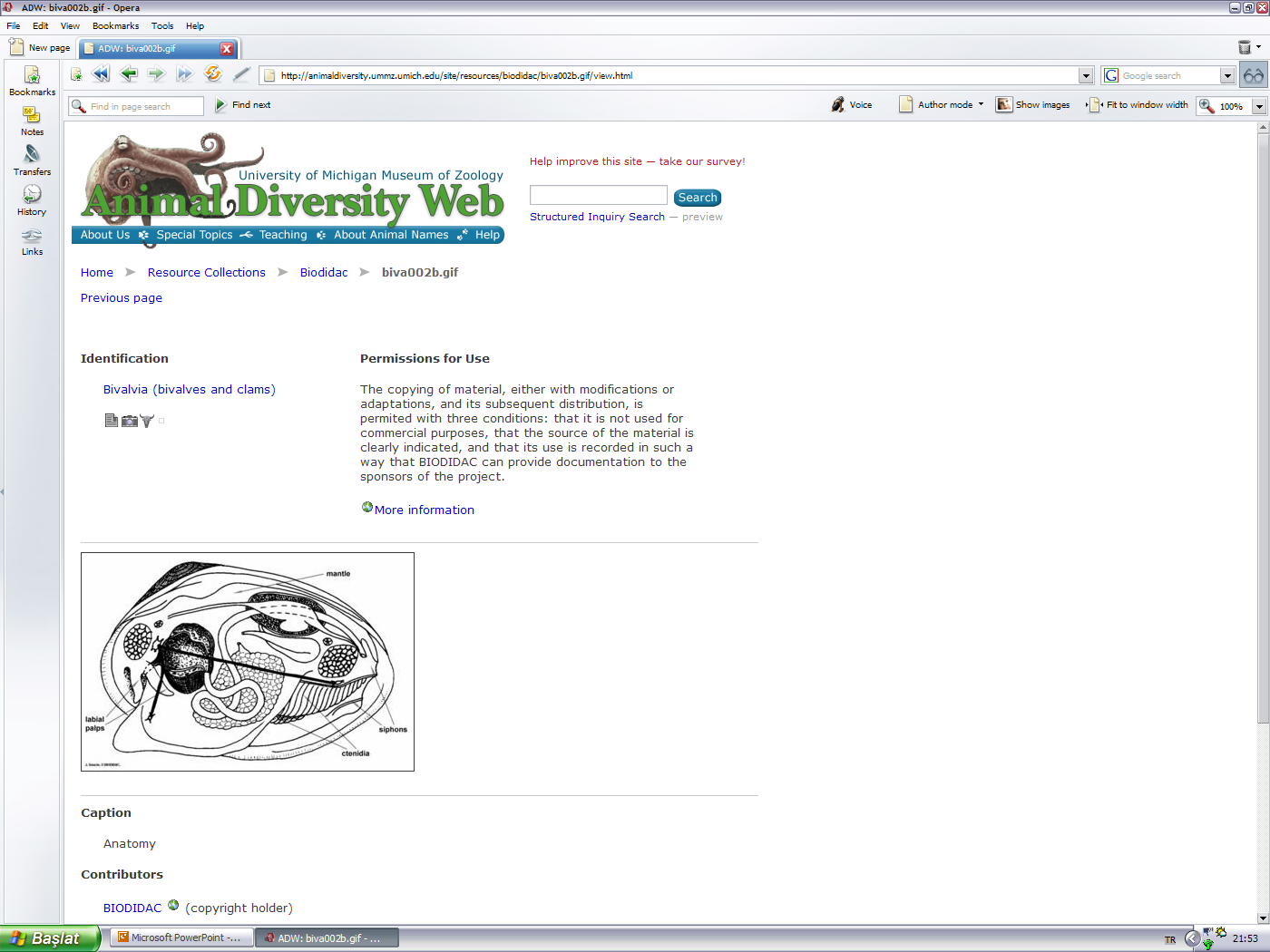 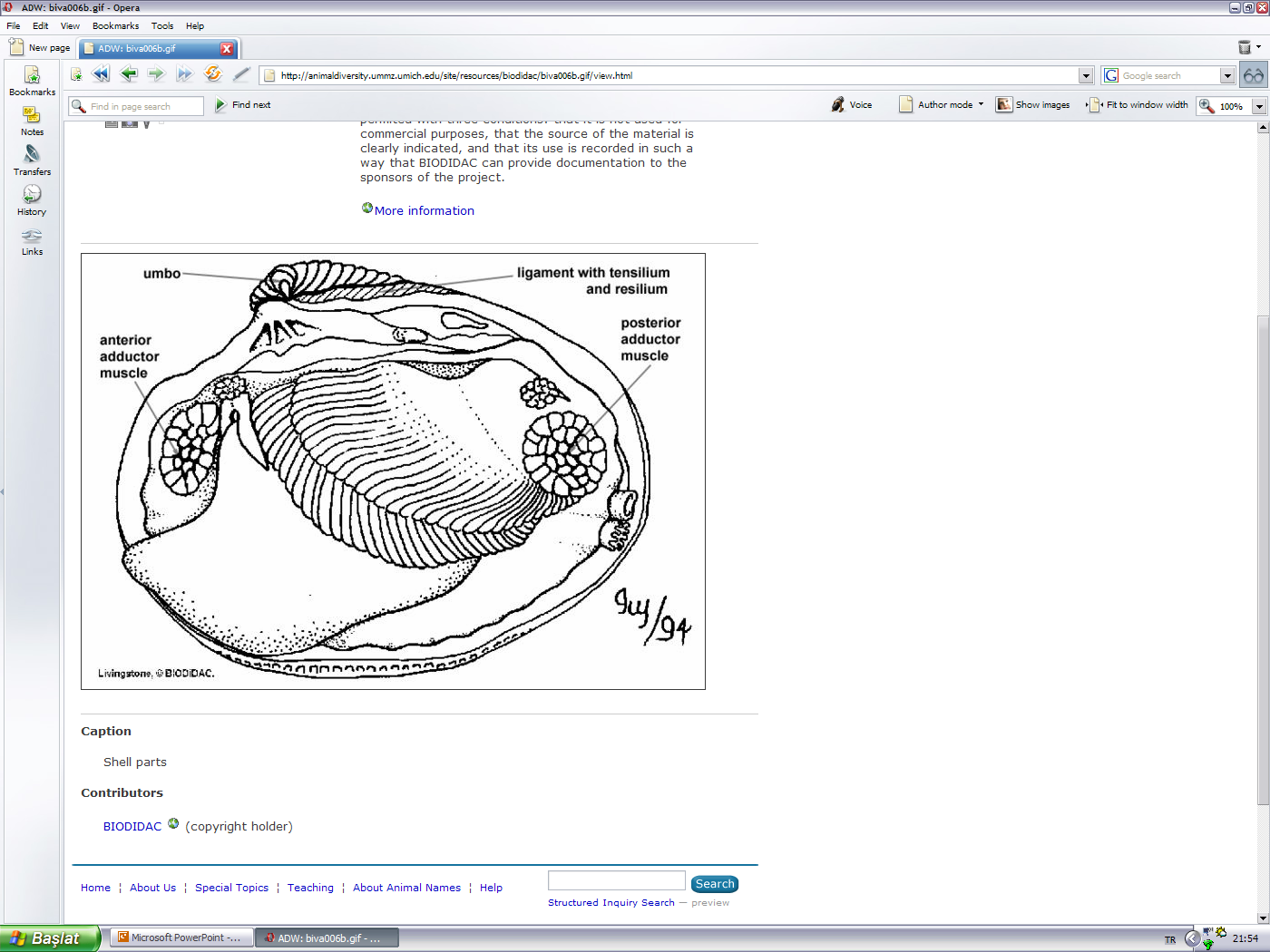 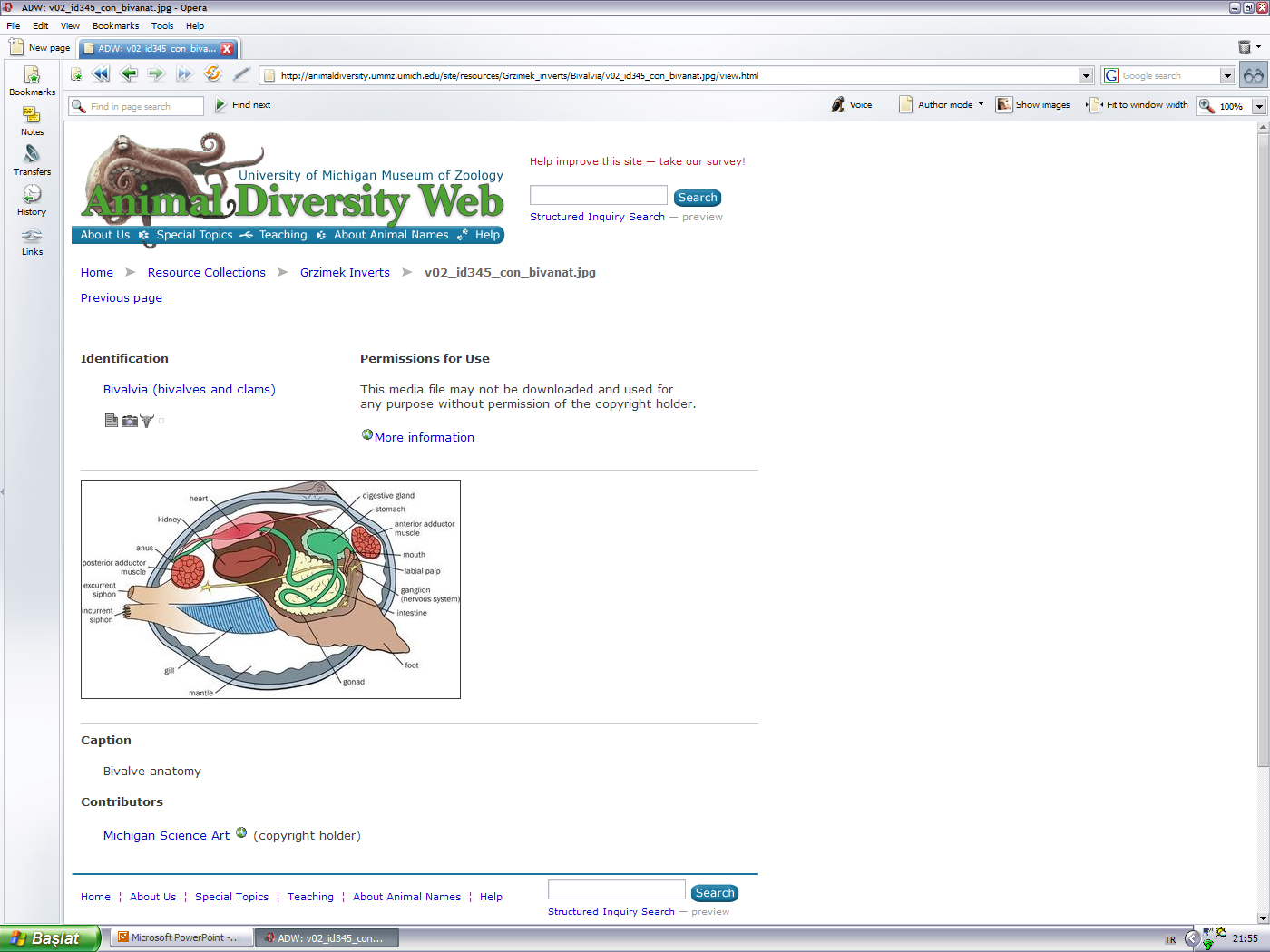 Bivalvia ile eş anlamlı kelimeler

Lamellibranş
Pelesipod
Çift kavkılılar
Balta ayaklılar
Midyeler
http://animaldiversity.ummz.umich.edu/site/resources/Grzimek_inverts
/Bivalvia/v02_id345_con_bivanat.jpg/view.html
Önemli terimler
UMBO: Kavkının büyümesi sırasındaki ilk kısım
ÇENGEL: Bükümlü kısım
SAĞ KAVKI :  Çengel önde tutulduğunda sağda kalan kavkı
SOL KAVKI: Çengel önde tutulduğunda solda kalan kavkı
ANTERİYÖR: Ağızın bulunduğu taraf, ön taraf
POSTERİYÖR: Anüsün bulunduğu taraf, arka taraf
DORSAL TARAF (Sırt): Çengelin olduğu kısım
VENTRAL TARAF (Karın): Ayakların çıktığı kısım
LİGAMENT: İki kavkıyı birleştiren boynuzumsu madde
MENTEŞE LEVHASI: İki kavkının birleşim yeri
KARDİNAL DİŞLER: Çengelin altındaki iri diş ve diş çukurları
YAN DİŞLER: Menteşe levhasındaki diğer diş ve diş çukurları
PALİAL ÇİZGİ: Yumuşak kısmın kavkı üzerinde bıraktığı iz
PALİAL SİNUS: Kavkı üzerindeki girintili iz kısmı
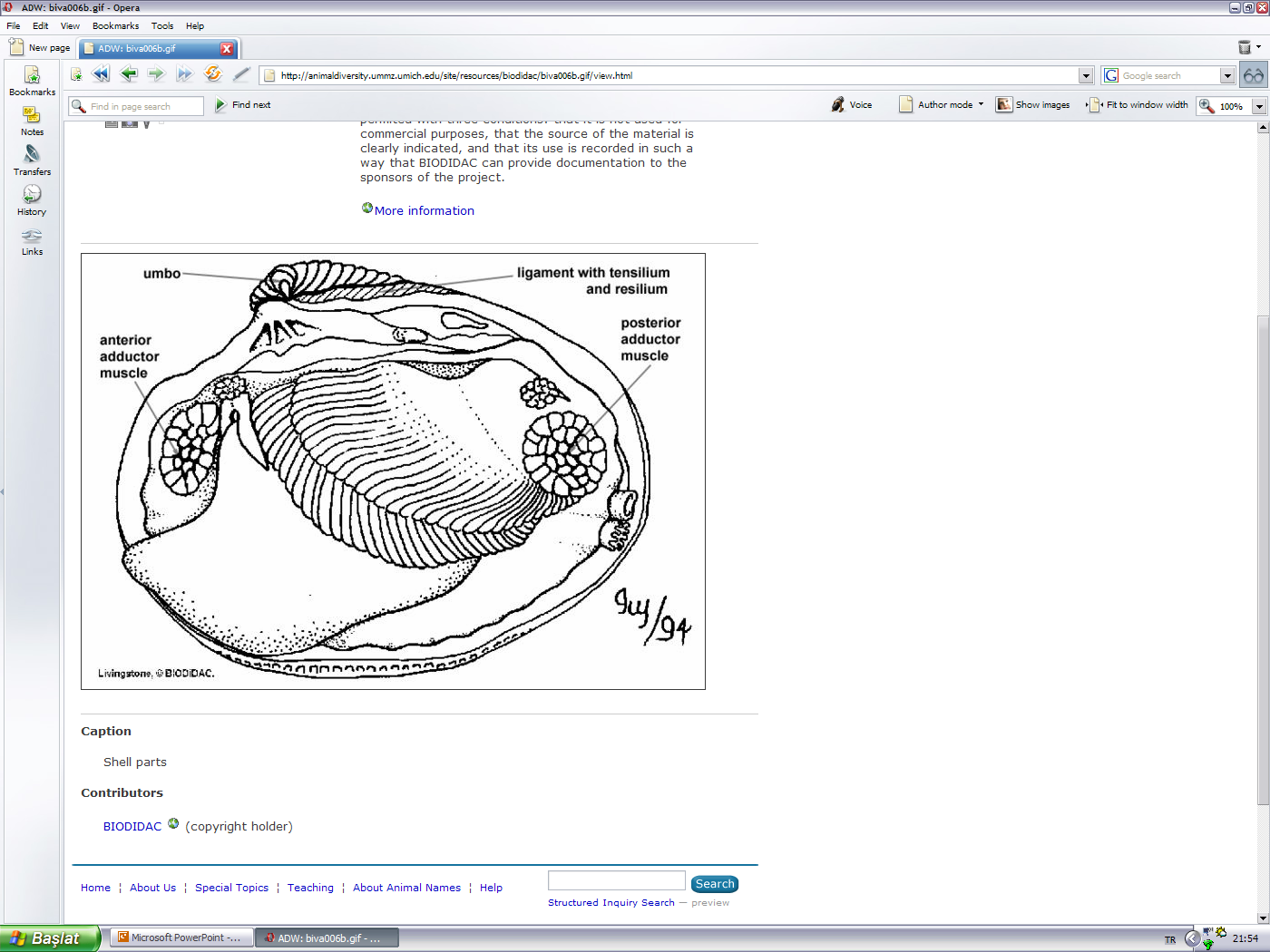 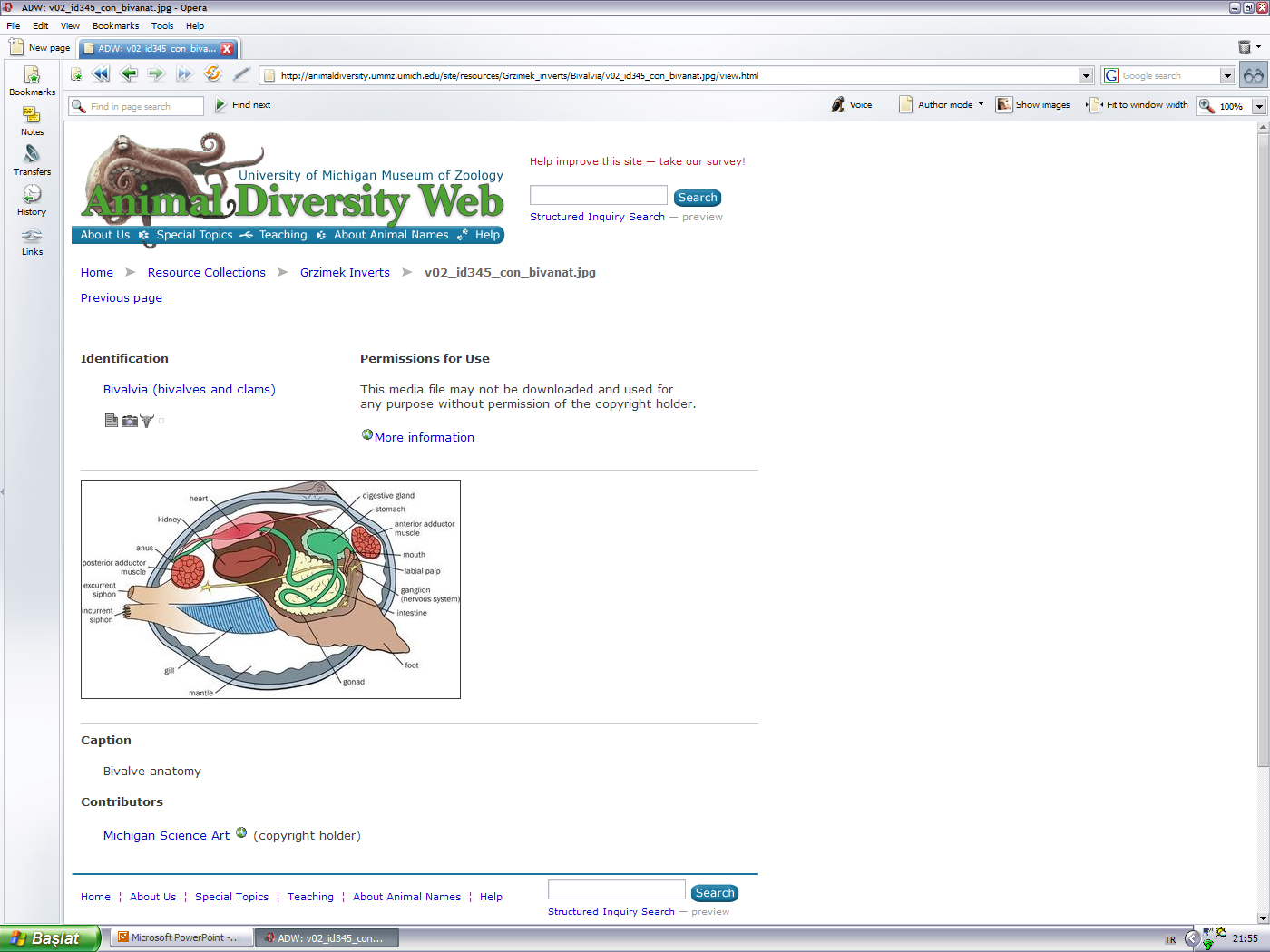 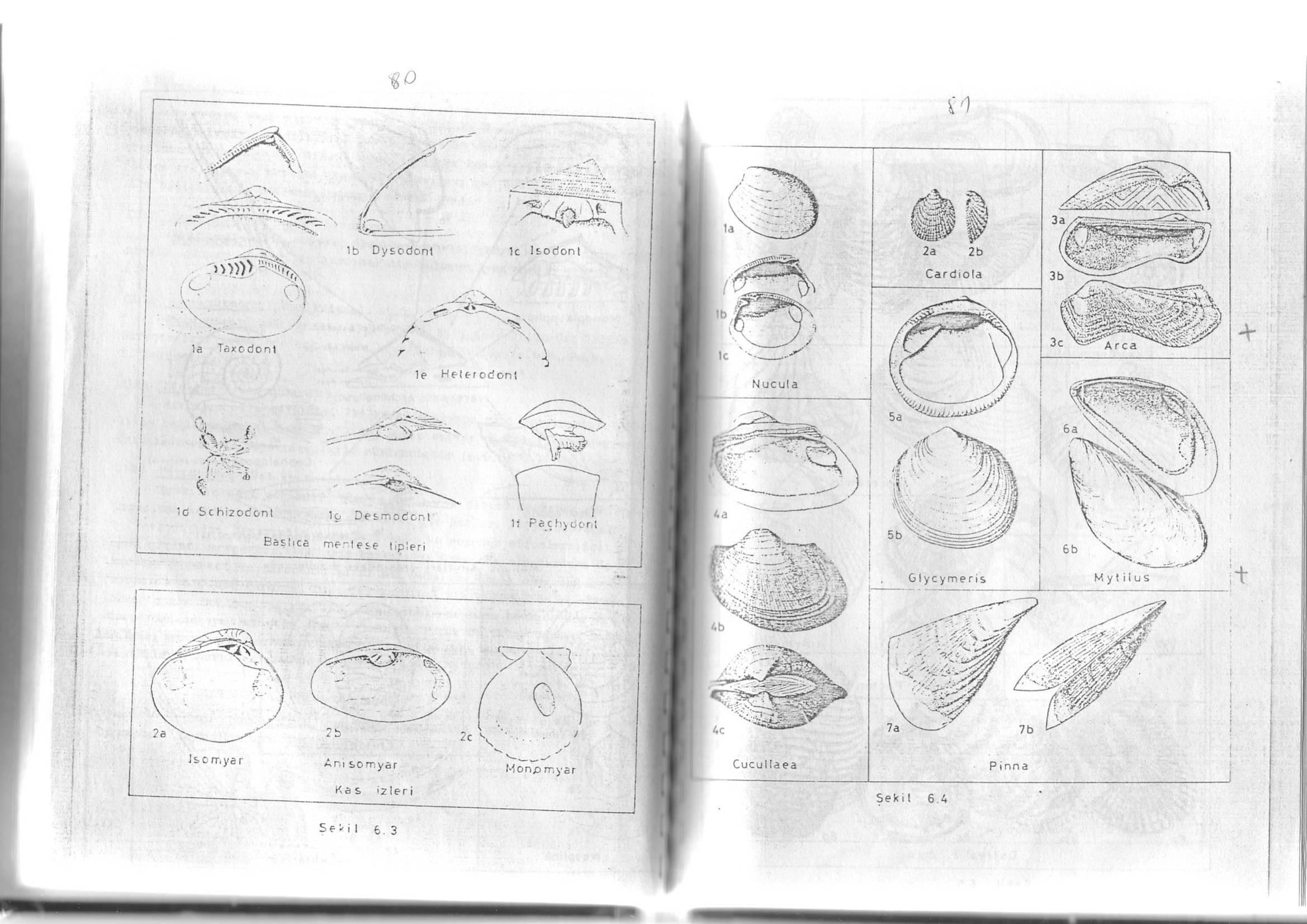 Çift kas izli (kas izleri eşit)       Çift kas izli (kas izleri eşit değil)       Tek kas izli
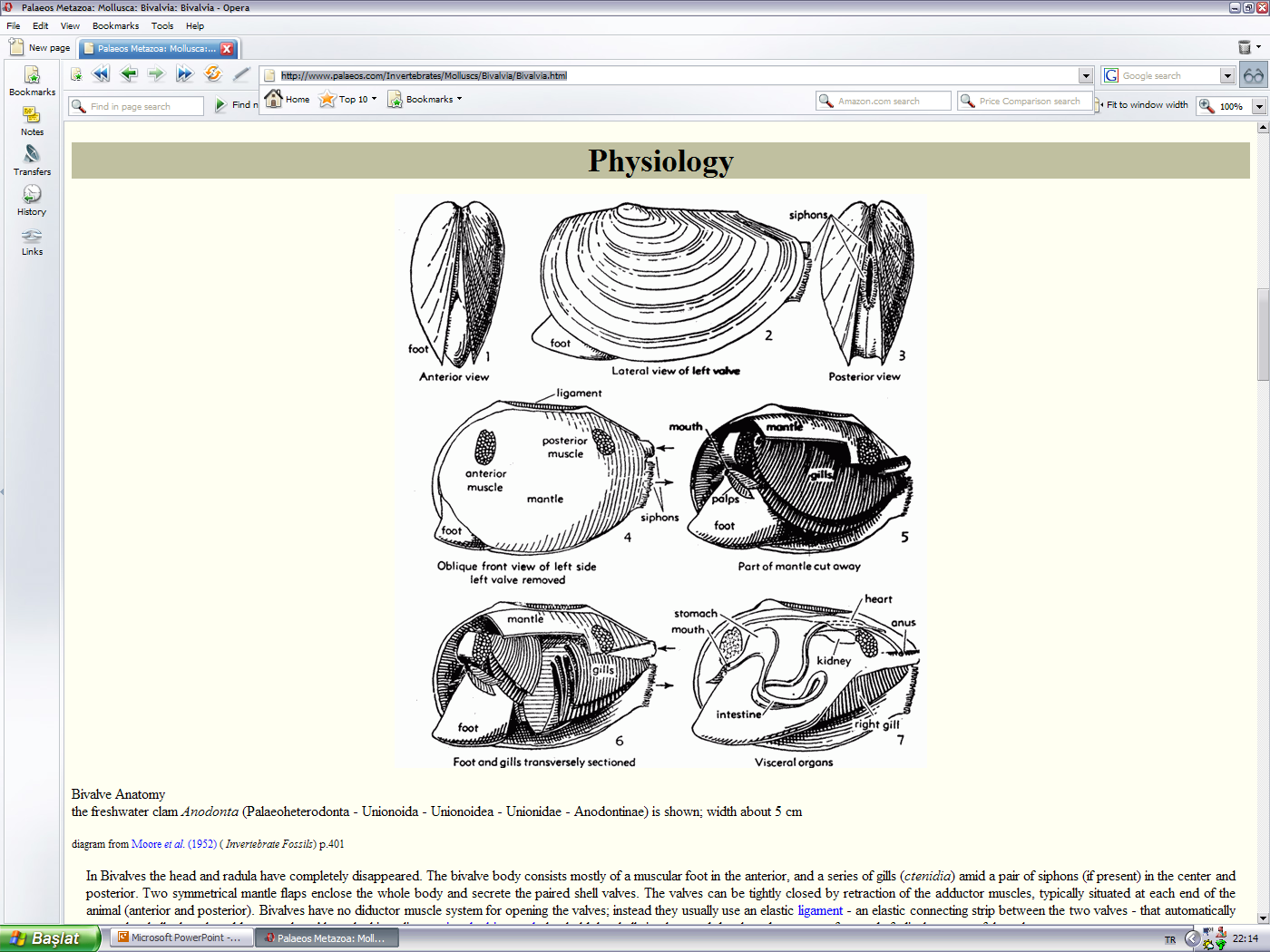 http://www.palaeos.com/
nvertebrates/Molluscs/Bivalvia/
Bivalvia.html
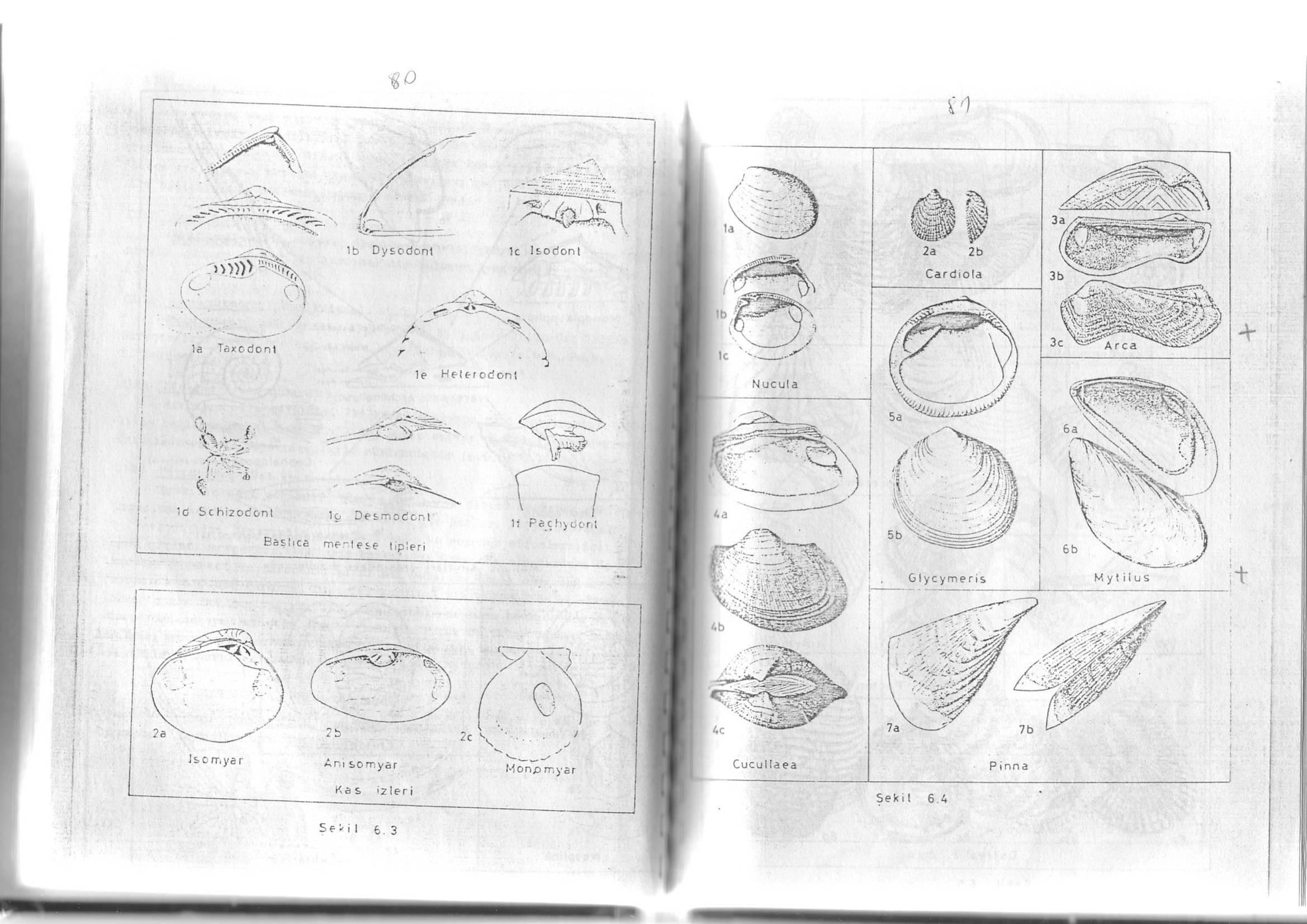 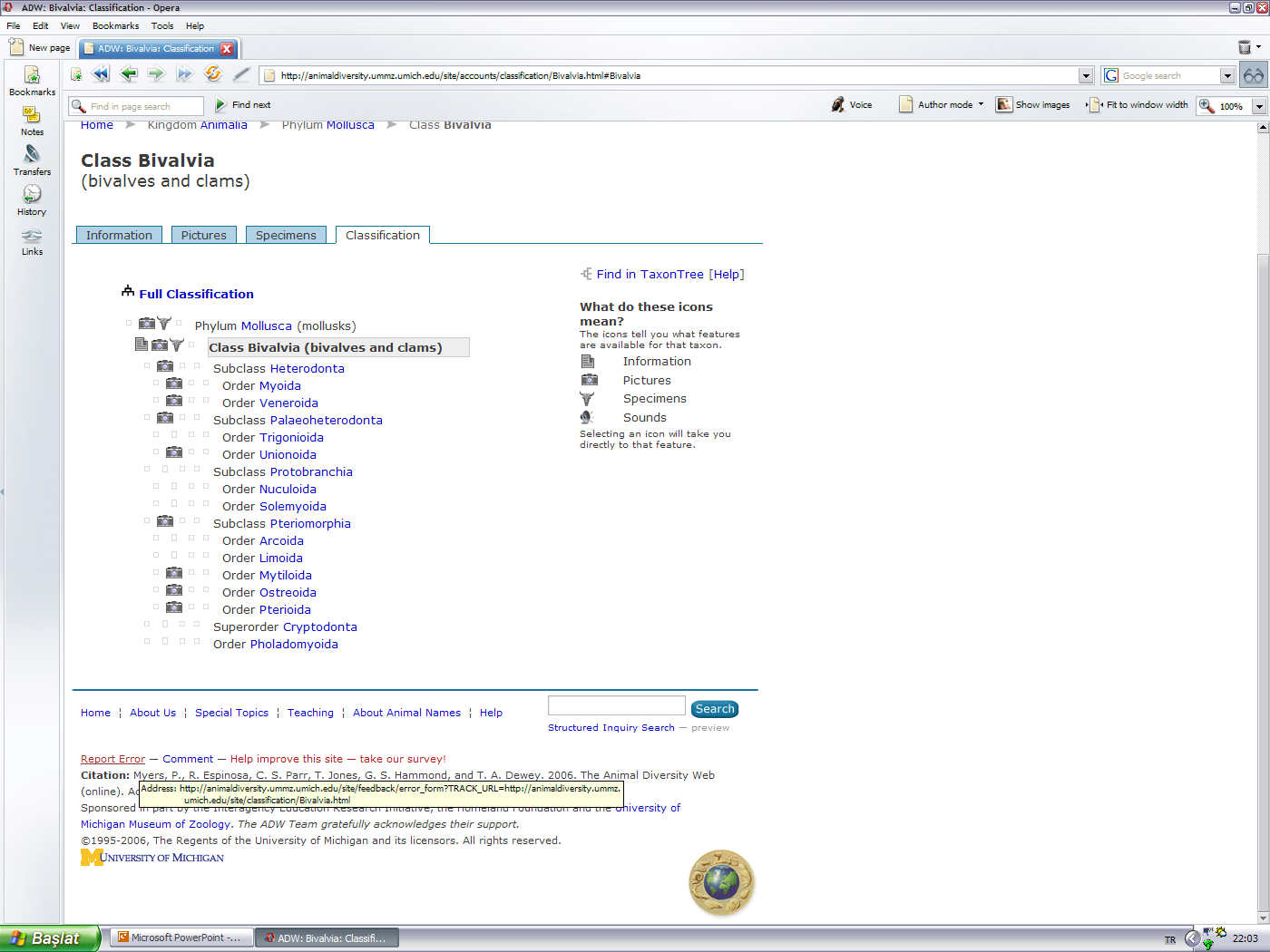 http://animaldiversity.ummz.umich.edu/site/accounts/
classification/Bivalvia.html#Bivalvia
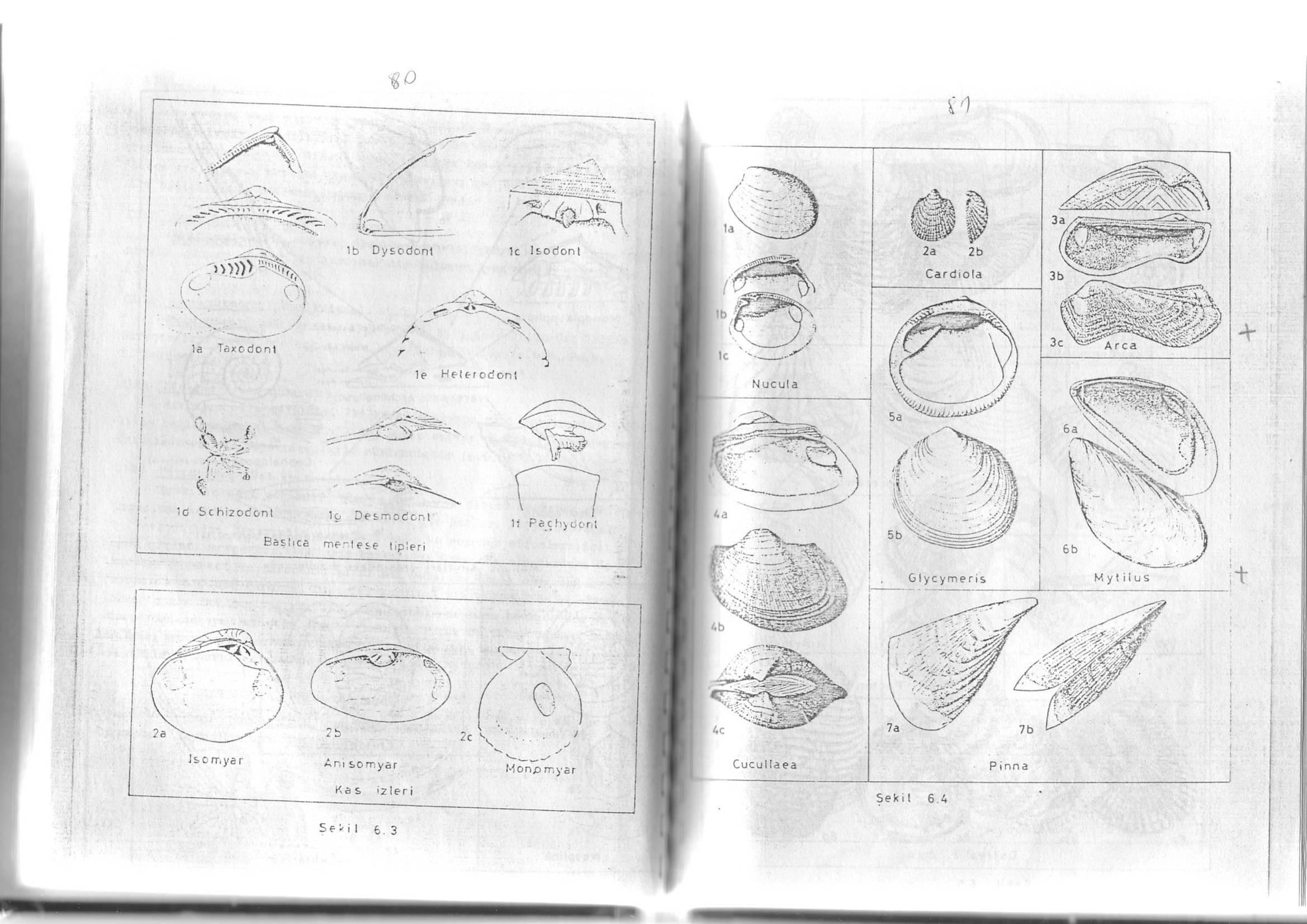 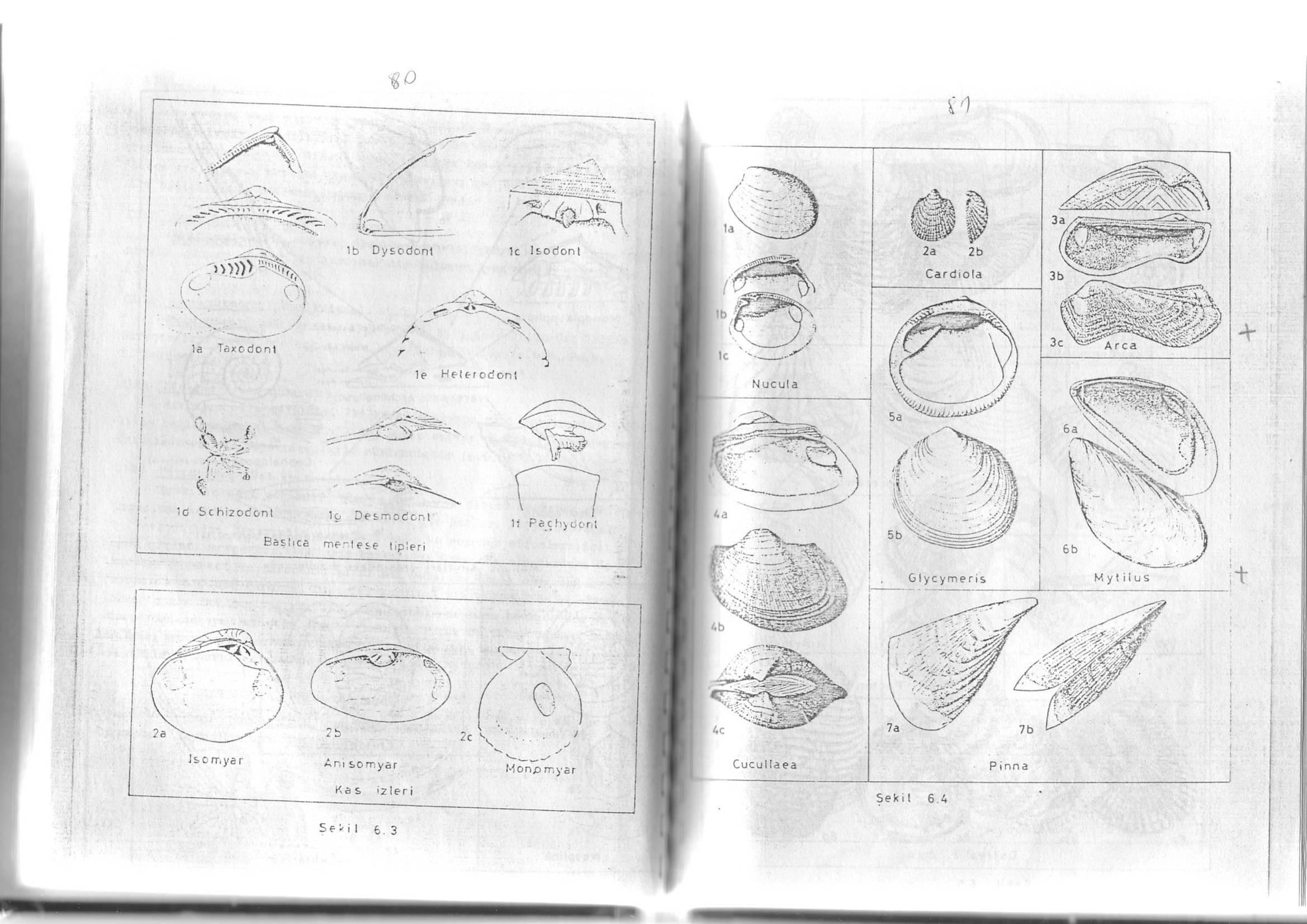 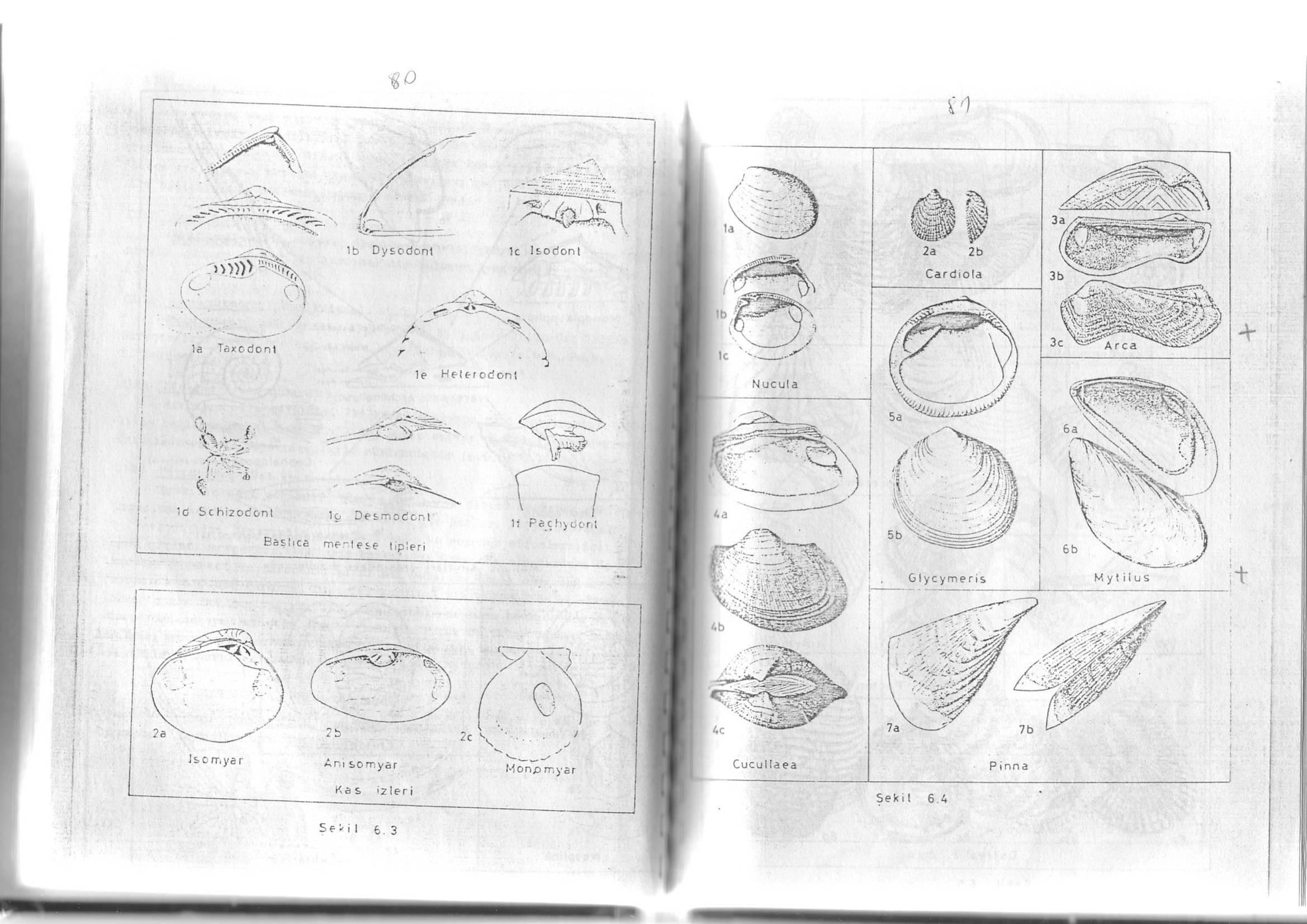 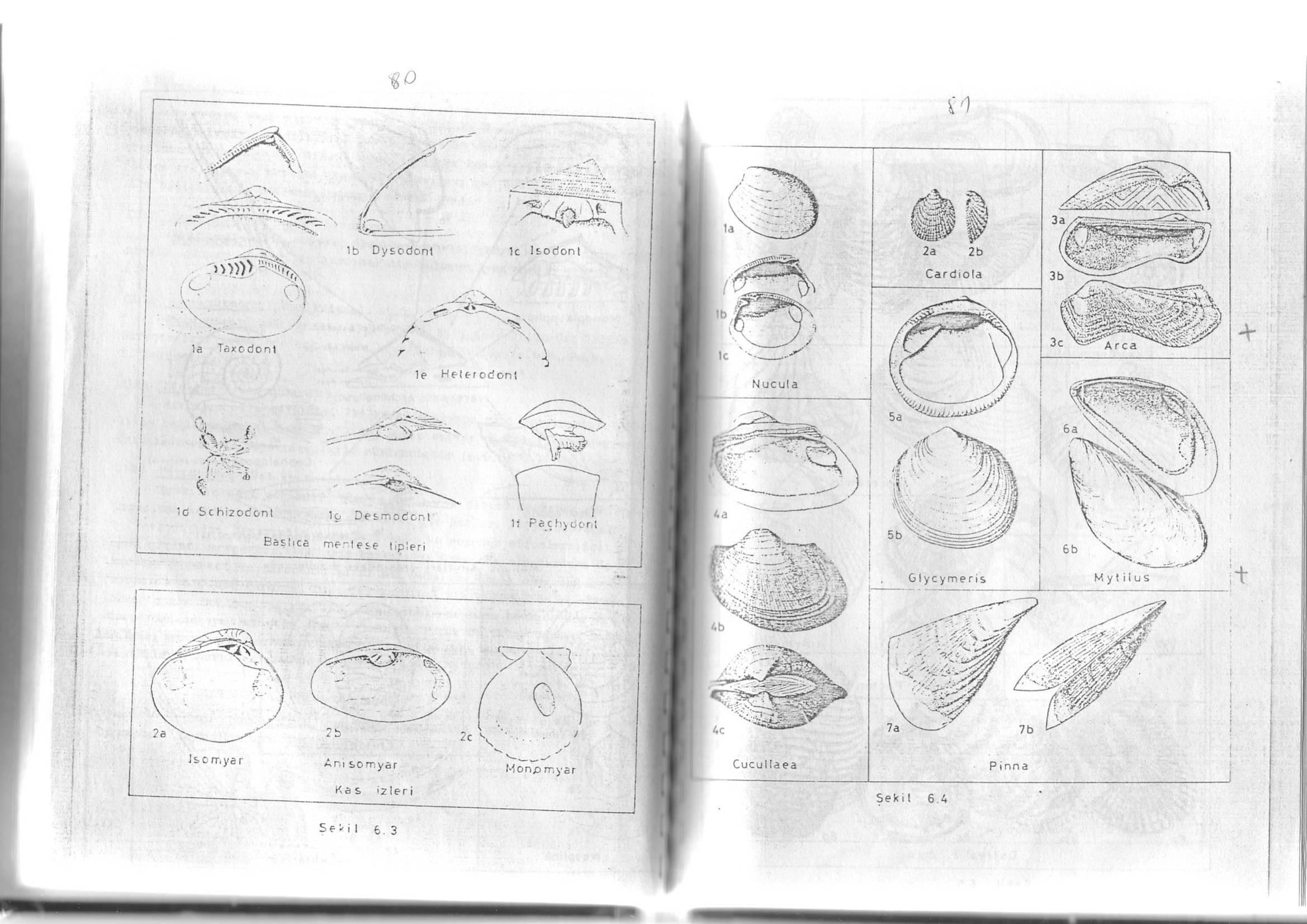 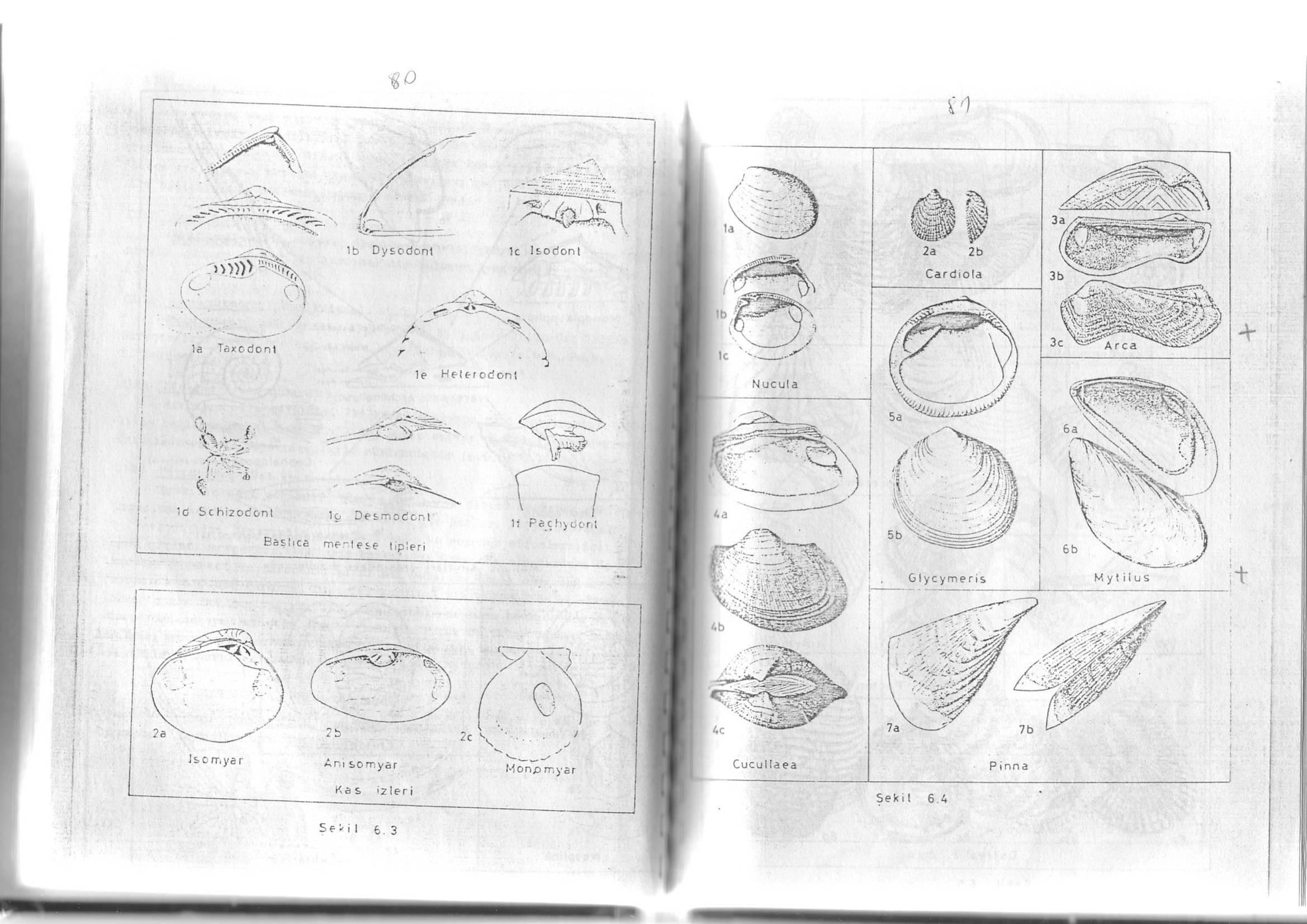 Nucula                 Cardiola            Arca                           Glycymeris      Pinna
Sil-G.                   Sil.-Dev.            Orta Jura-G.              Alt Kret.-G.      A.Karb.-G.
Dış yüzey cilalı                              Dikdörtgen                                       İnce uzun kavkı
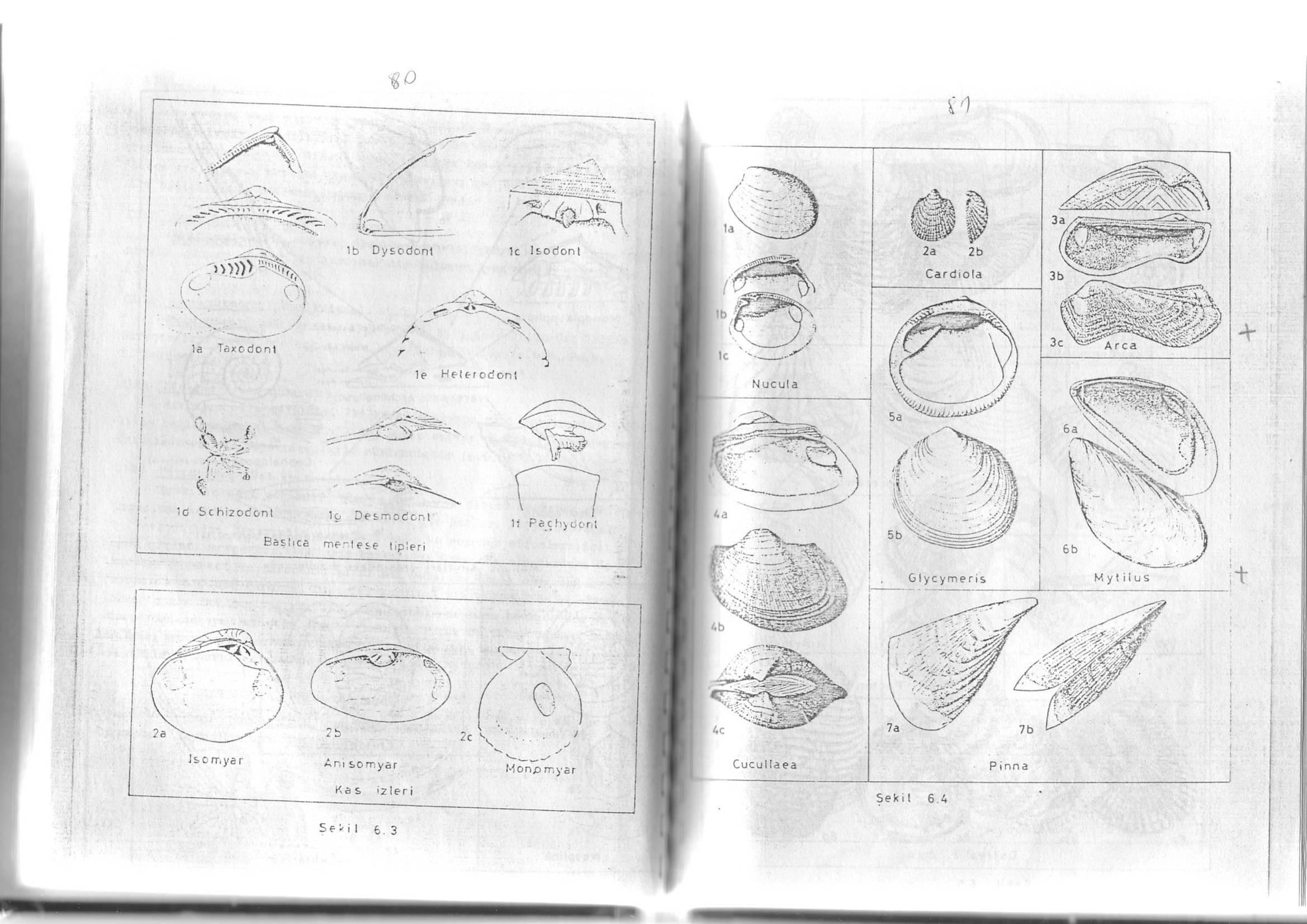 Mytilus
Jura-G.
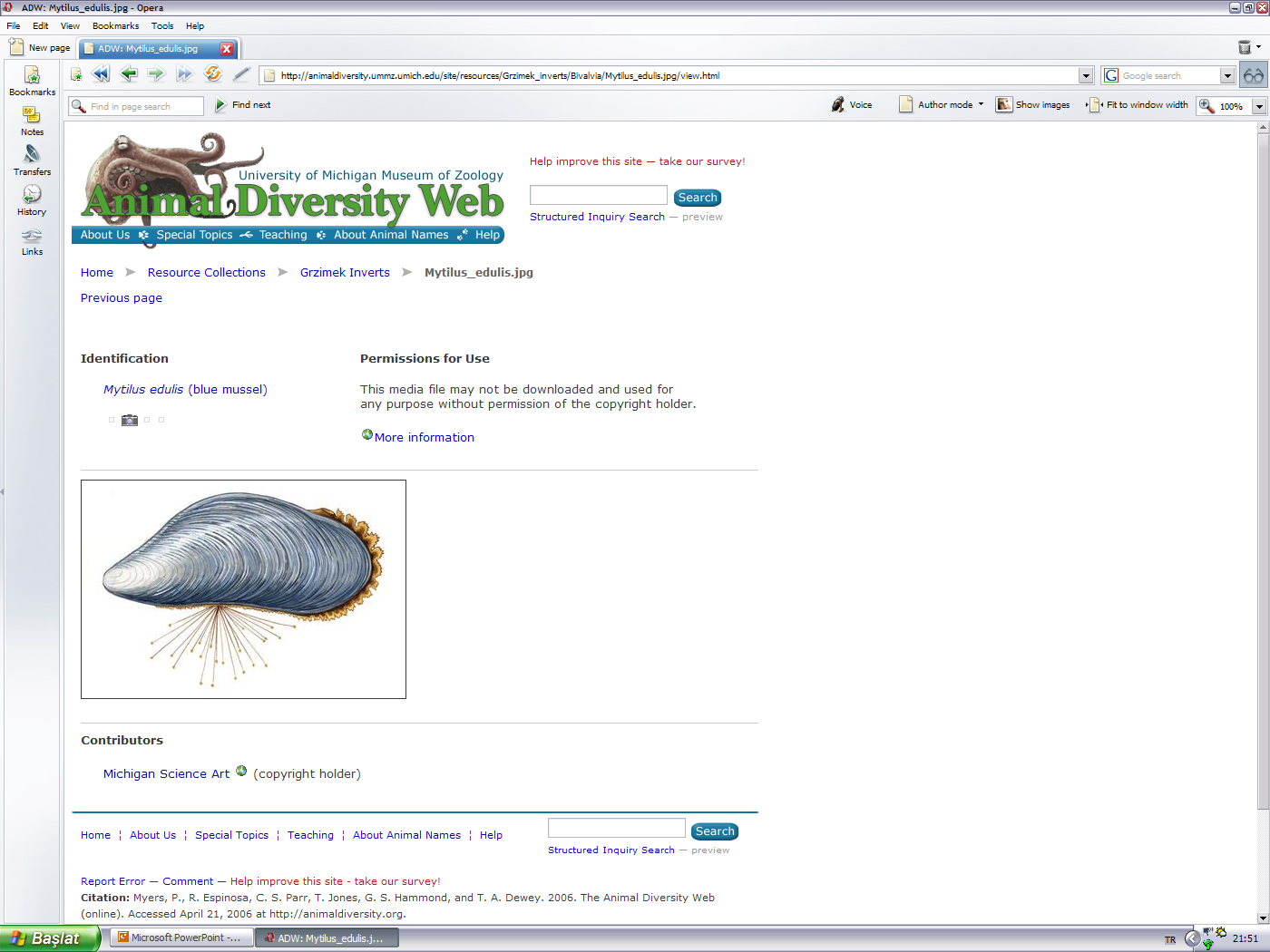 http://animaldiversity.ummz.umich.edu/site/resources/
Grzimek_inverts/Bivalvia/Mytilus_edulis.jpg/view.html
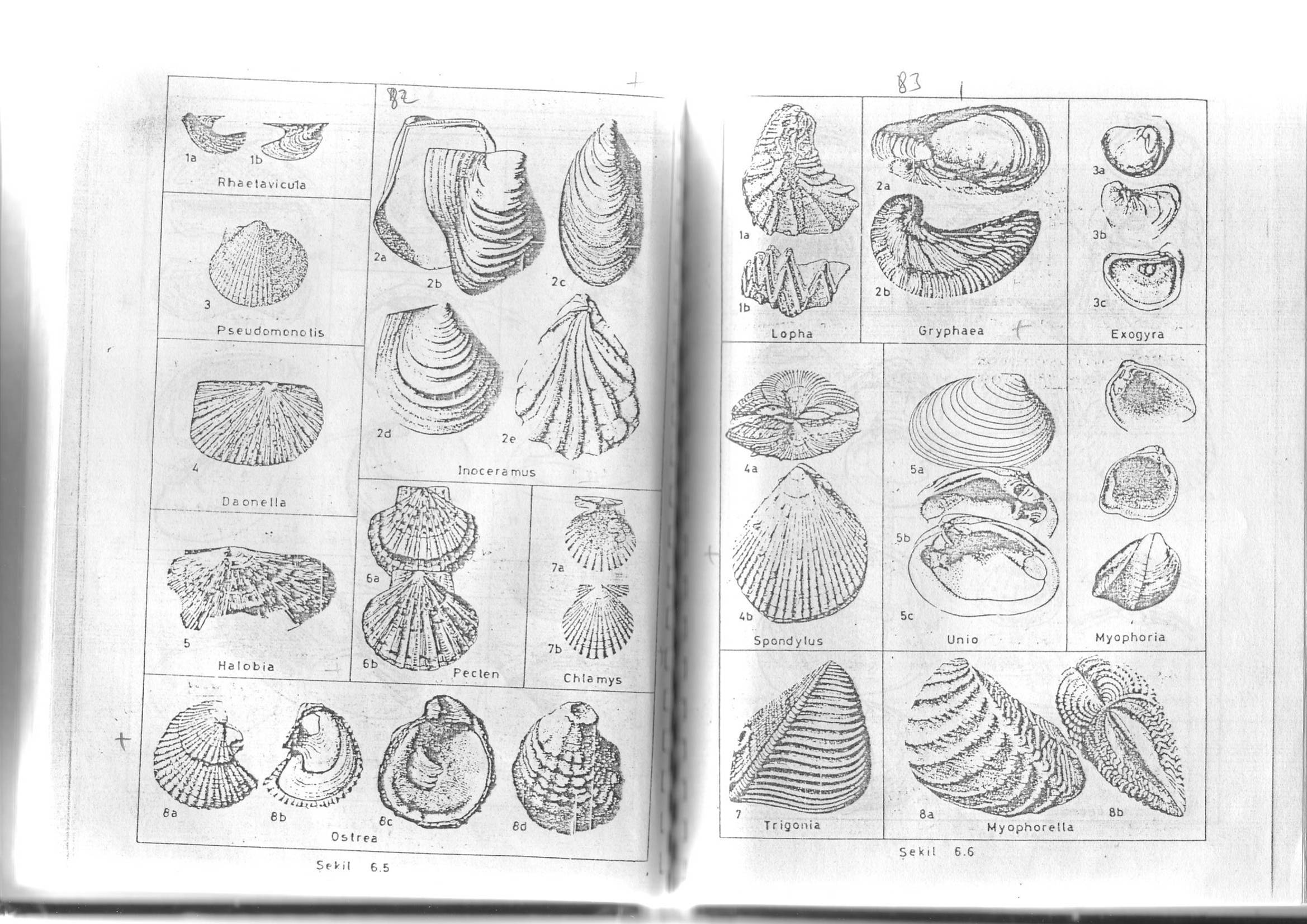 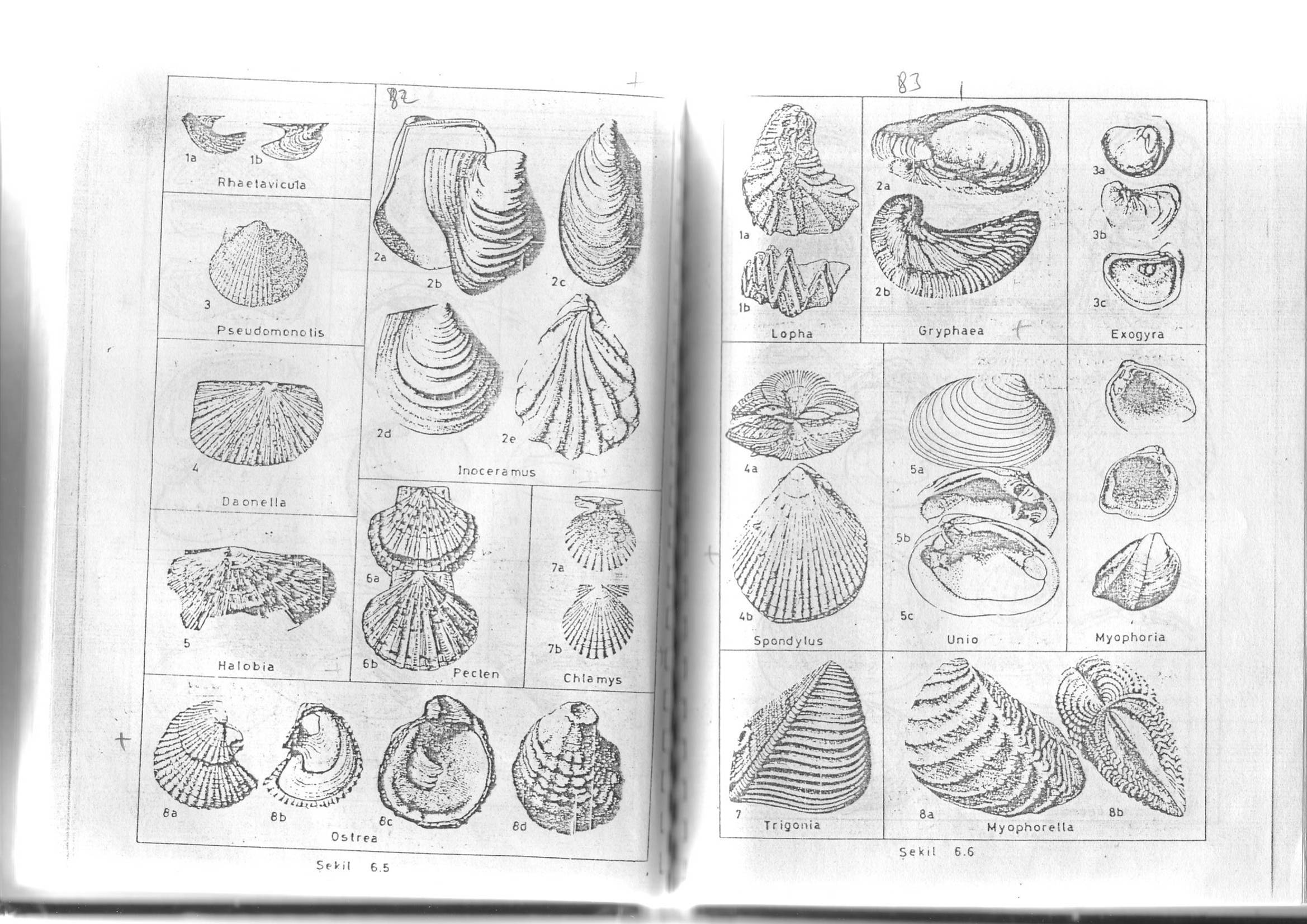 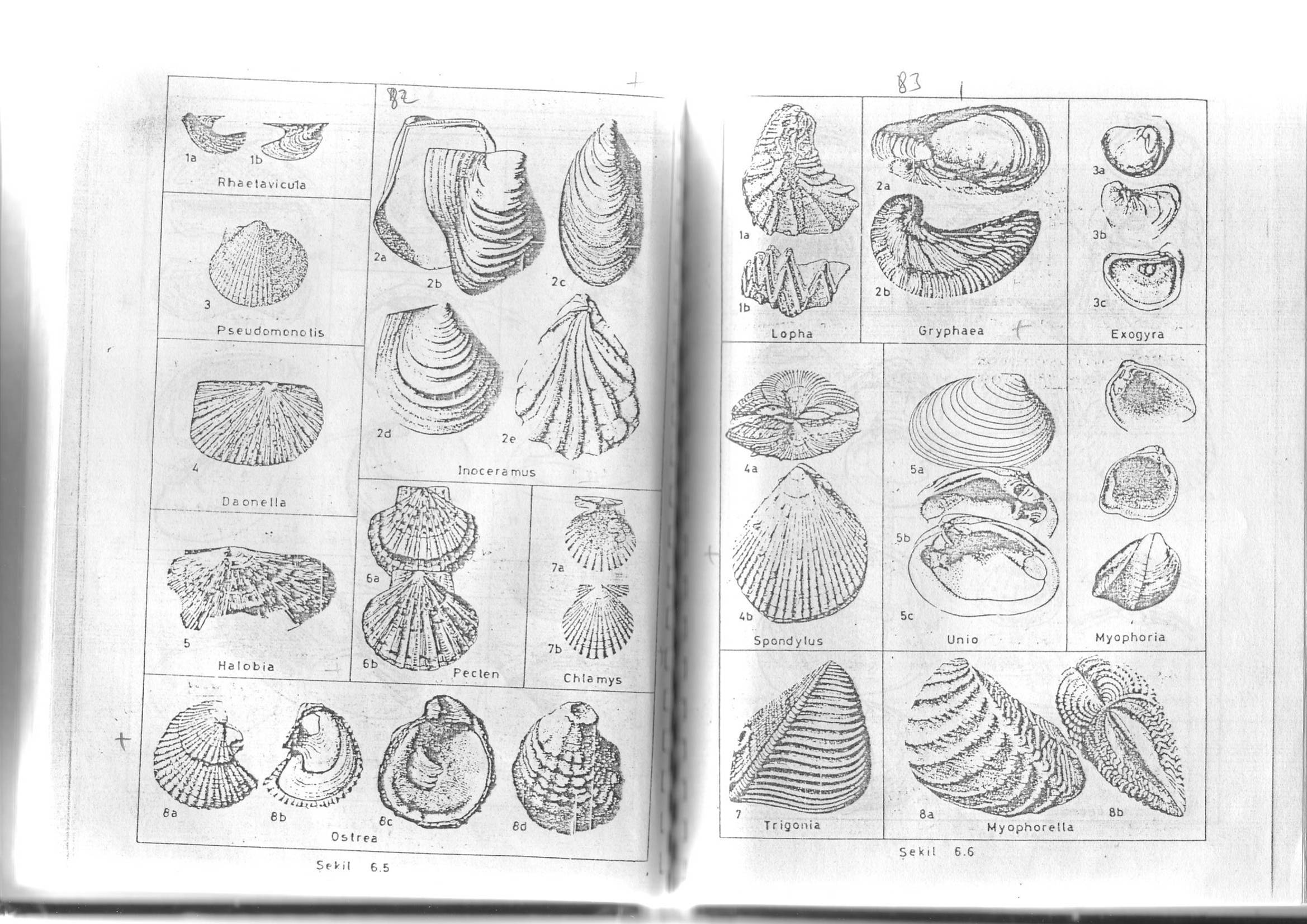 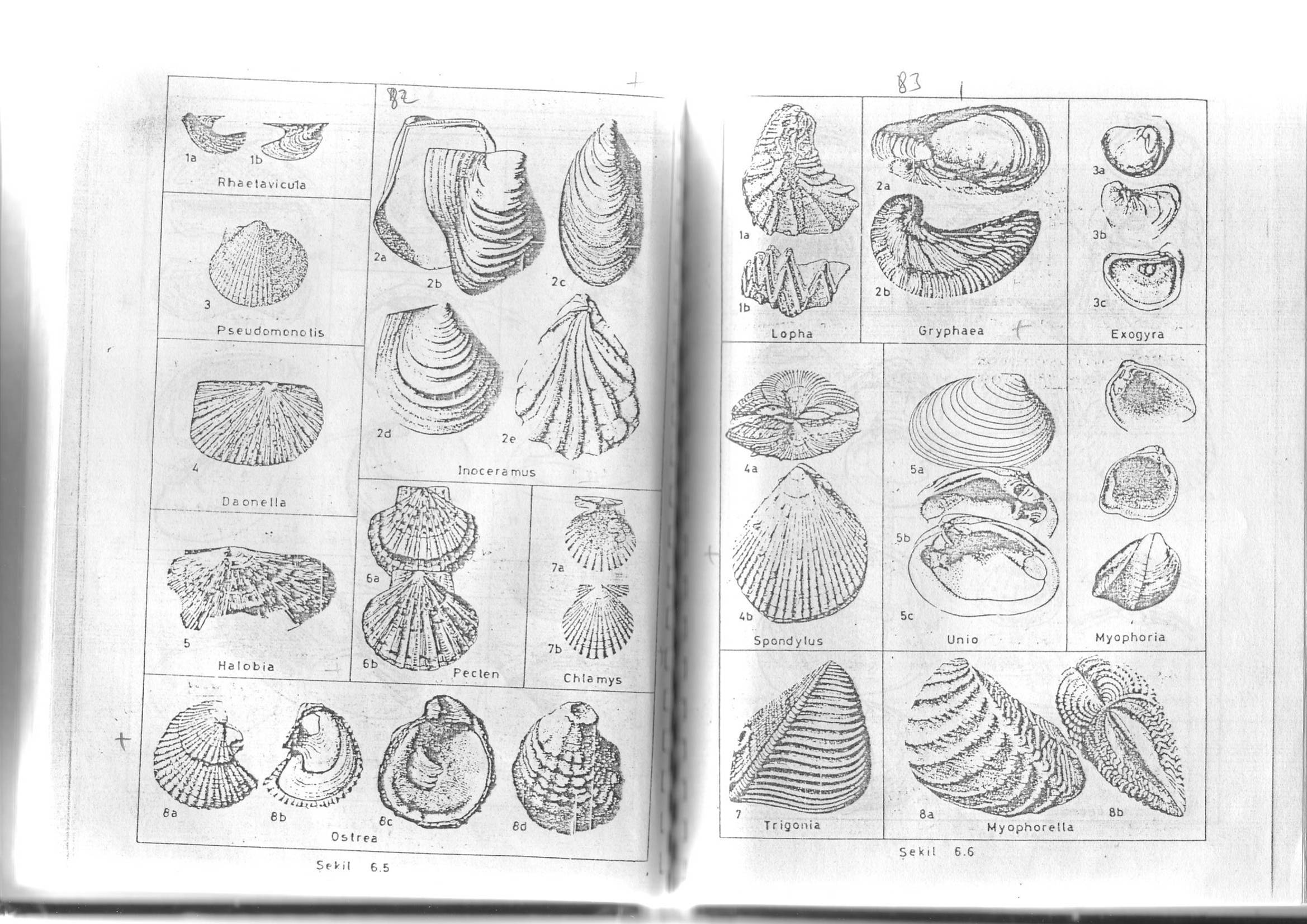 Rhaetavicula              Daonella-
                                   Halobia           İnoceramus                            Ostrea

Üst Triyas                   Triyas             Jura-Kretase                           Triyas-Güncel
Kavkılar eşit değil       Diktörtgen	kaba konsantrik süsler             kalın kavkı 
Arka kulakcık dar        şekil, ışınsal   kulakcık 
Ve uzun                       süsler
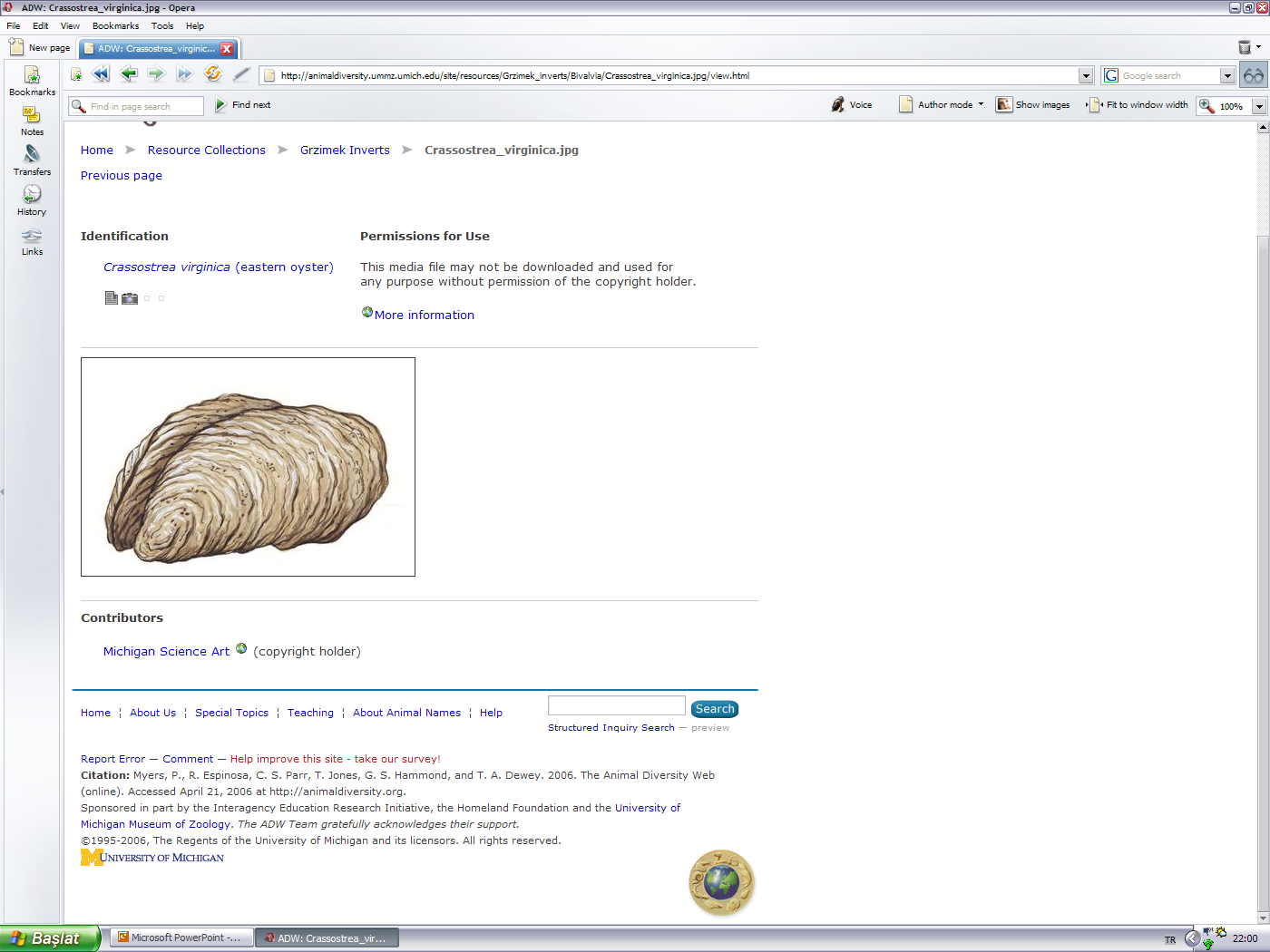 http://animaldiversity.ummz.umich.edu/site/resources/
Grzimek_inverts/Bivalvia/Mytilus_edulis.jpg/view.html
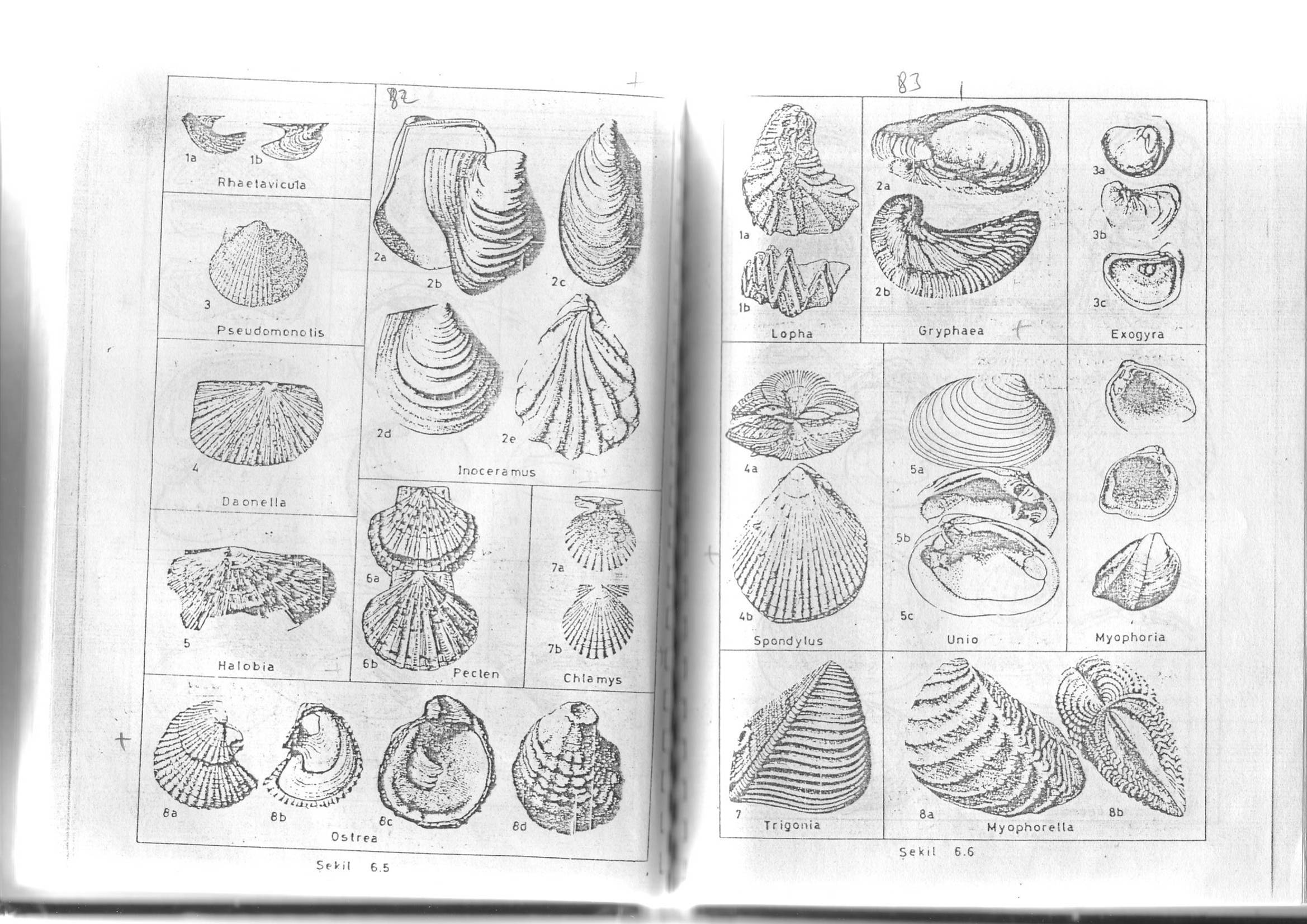 Triyas-Güncel                                  Triyas-Eosen                                  Jura-Eosen
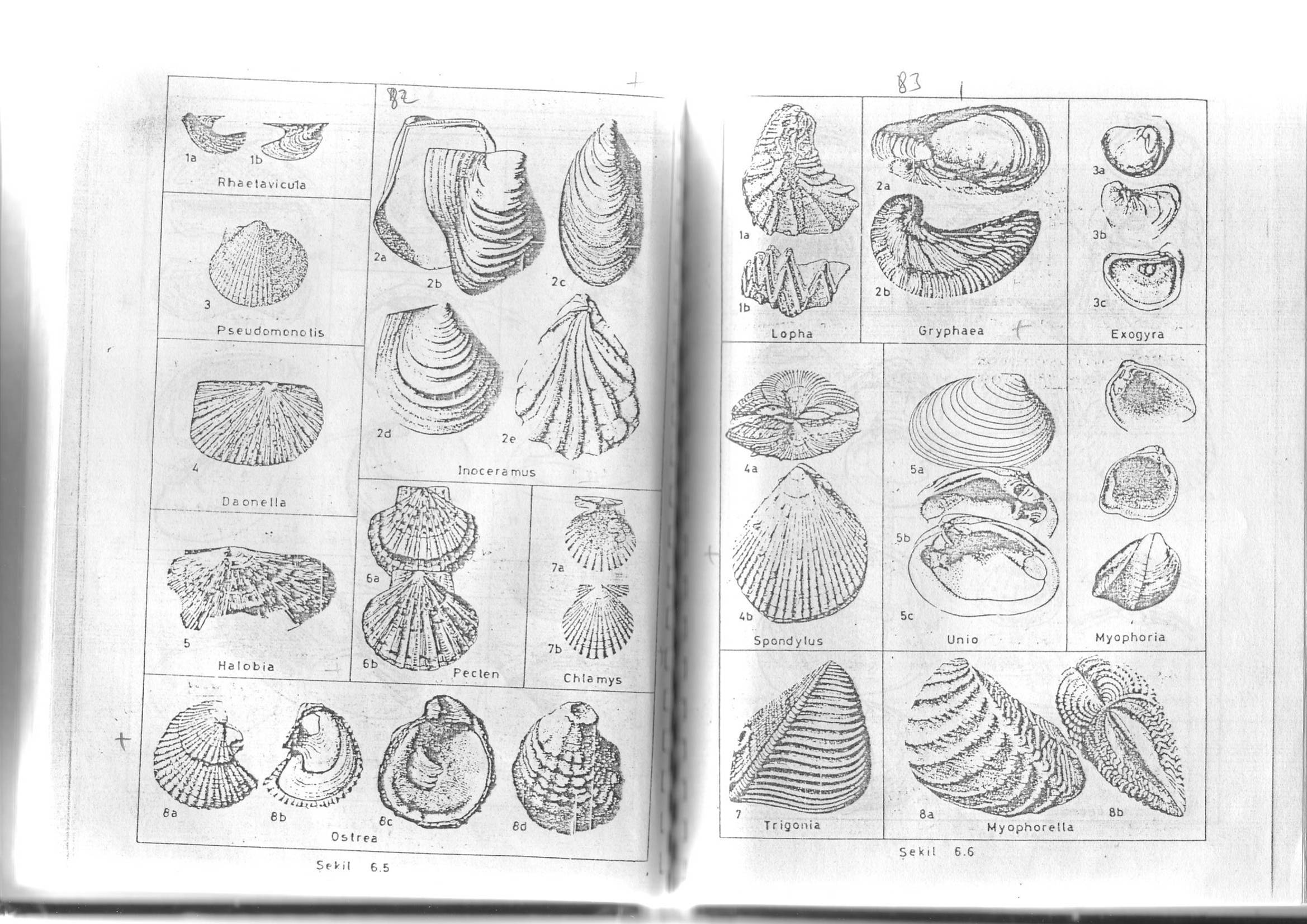 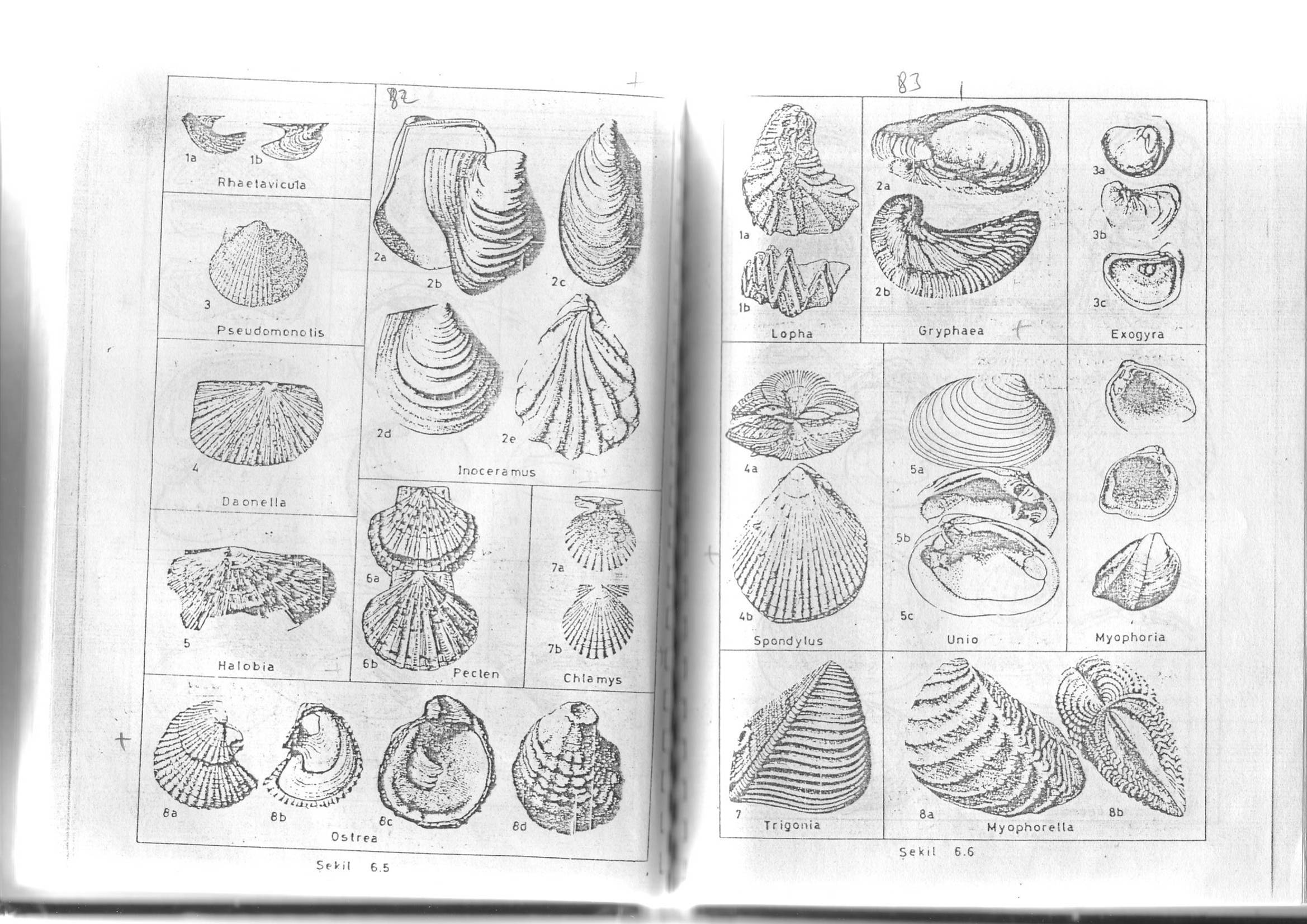 Üst Eosen-G.                              Triyas-G.
Jura-G.
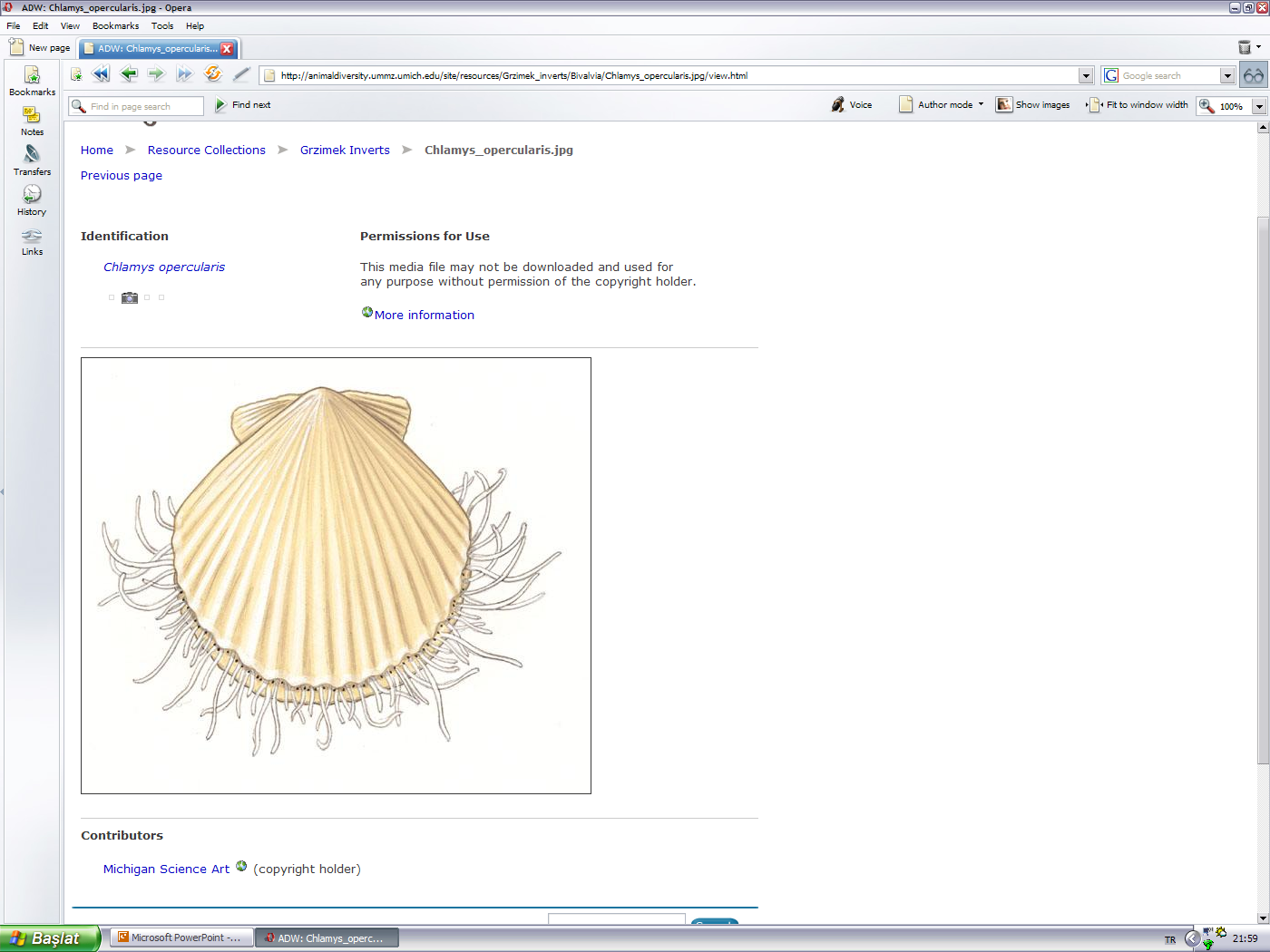 http://animaldiversity.ummz.umich.edu/site/resources/
Grzimek_inverts/Bivalvia/Mytilus_edulis.jpg/view.html
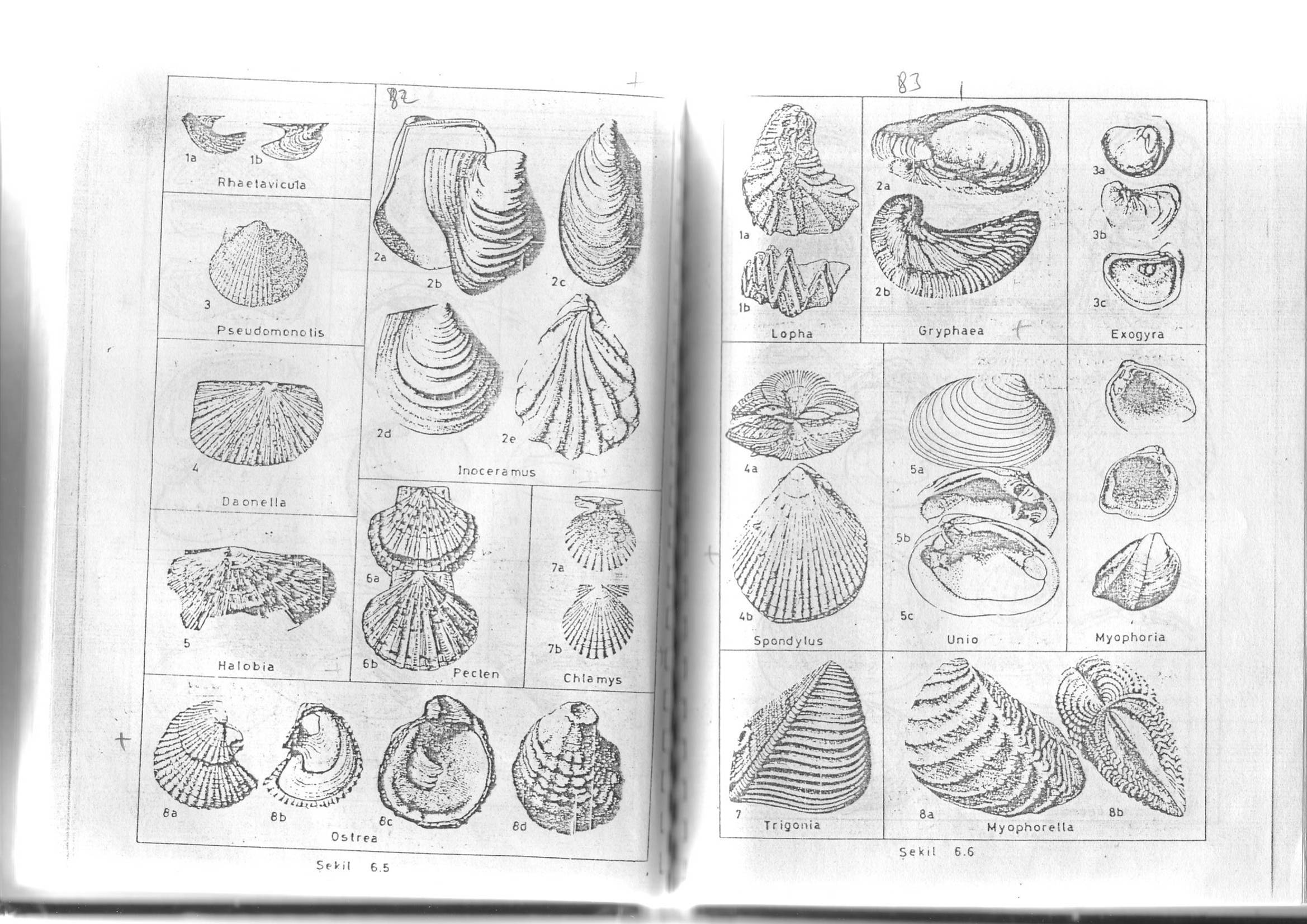 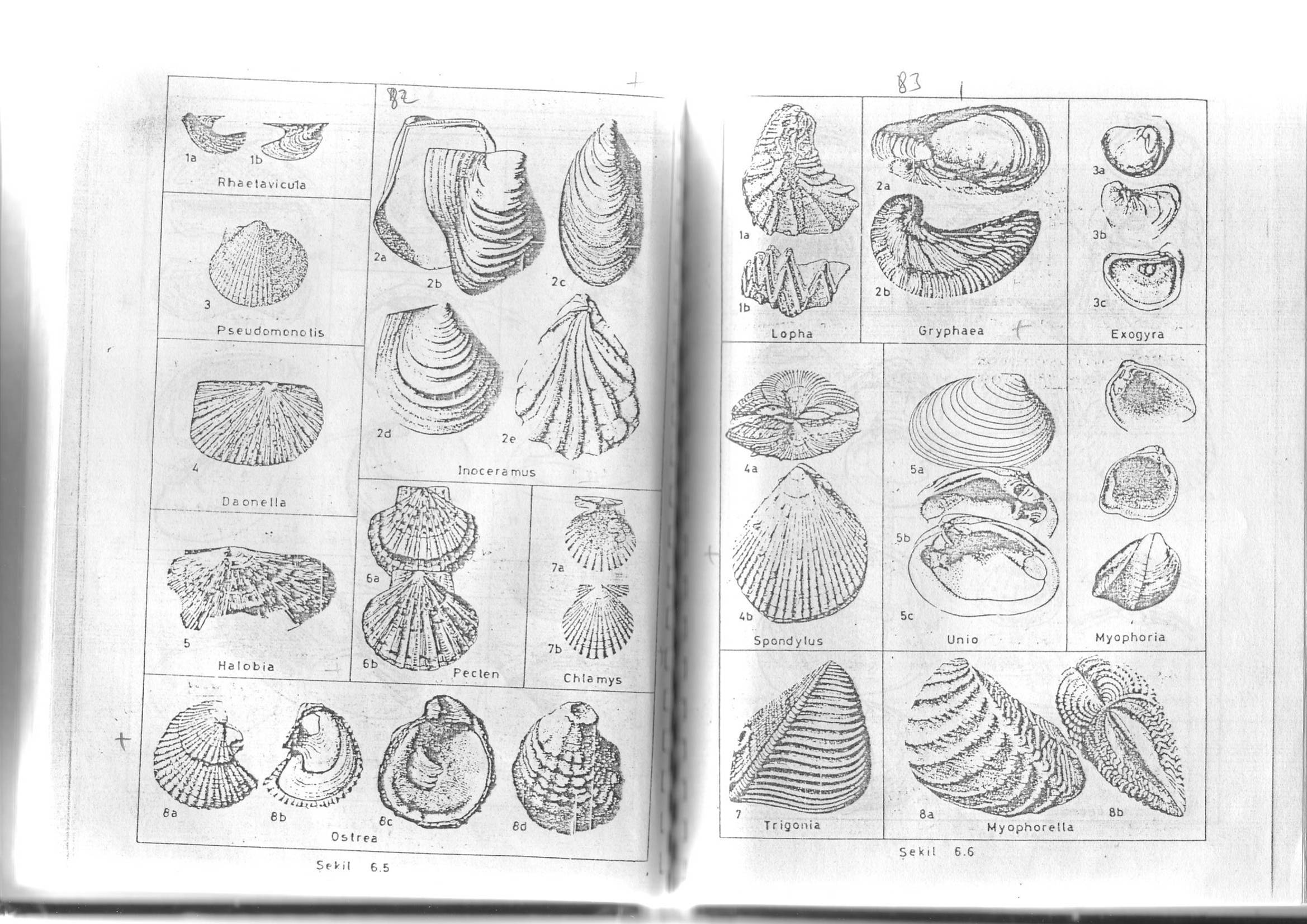 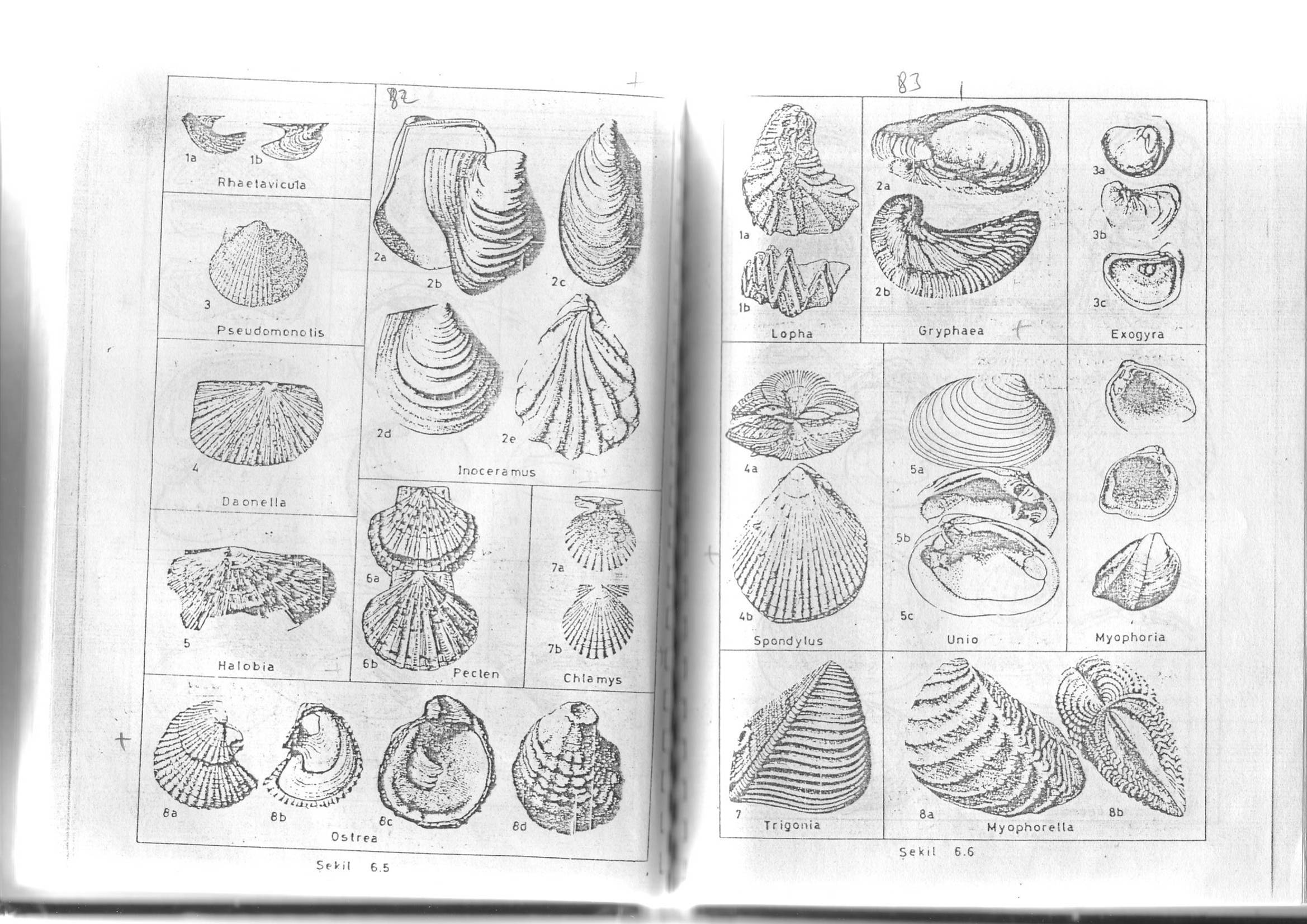 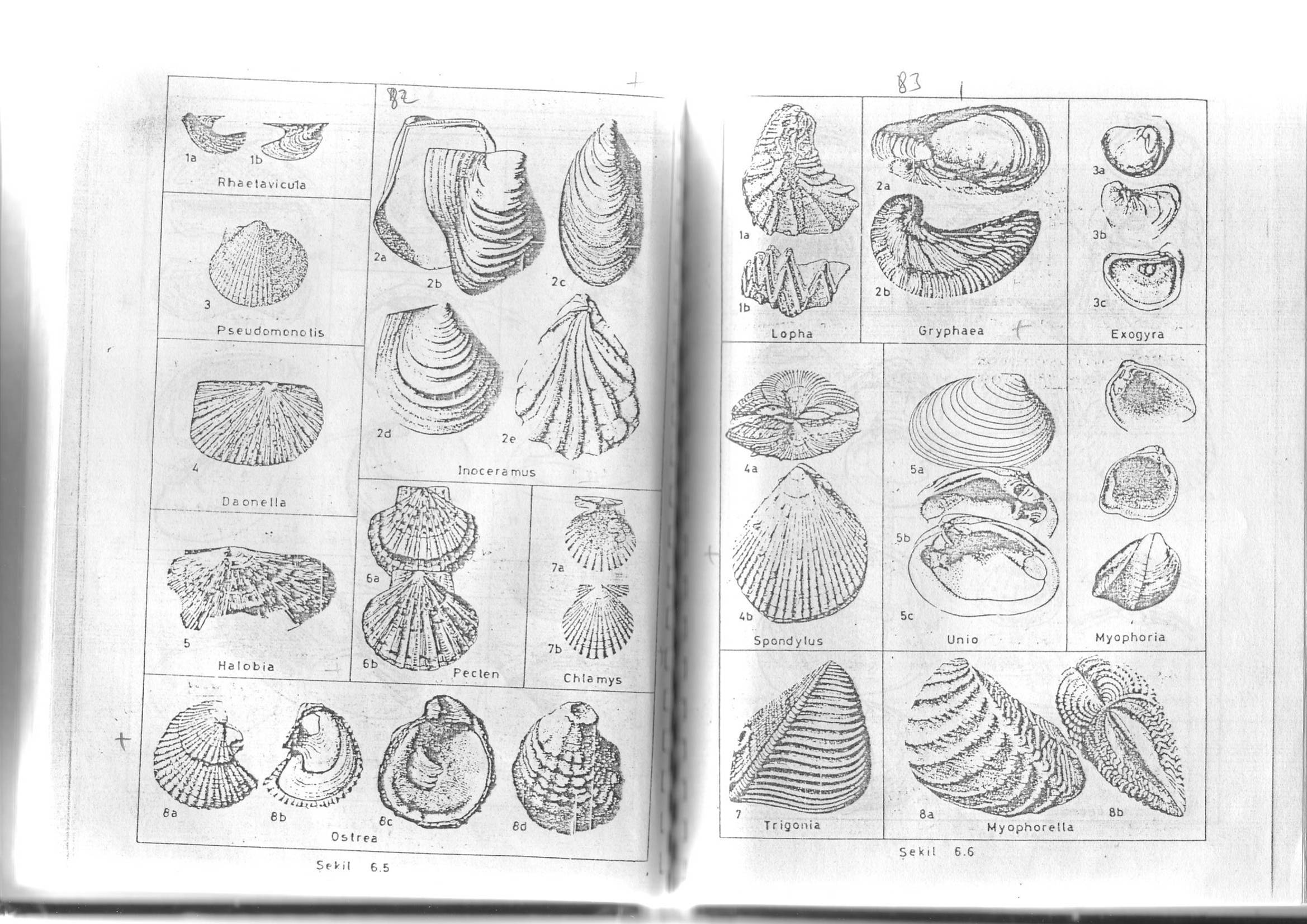 Triyas-G.               Triyas-Kretase                                Triyas           Jura-A. Kretase            
Tatlı sular
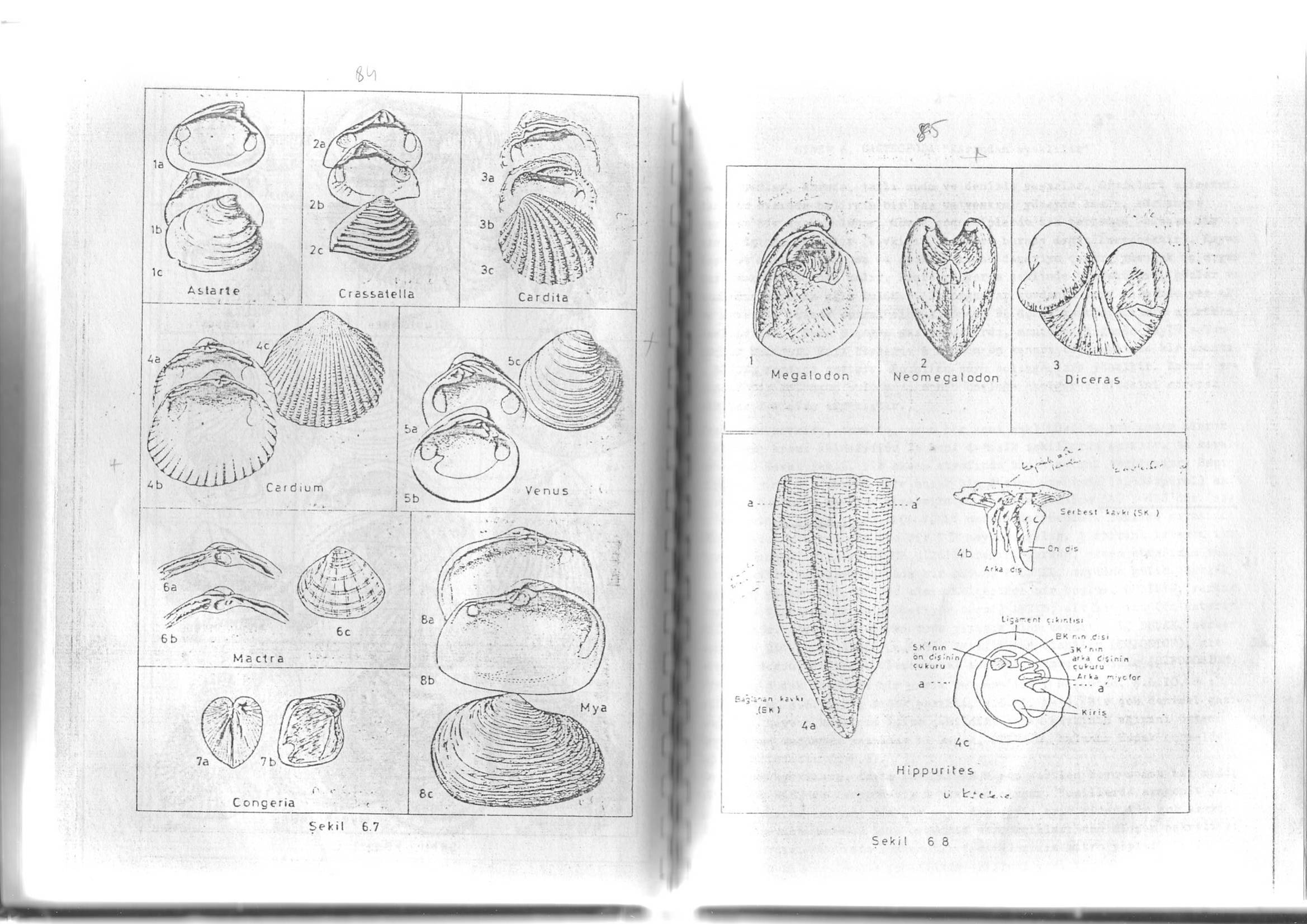 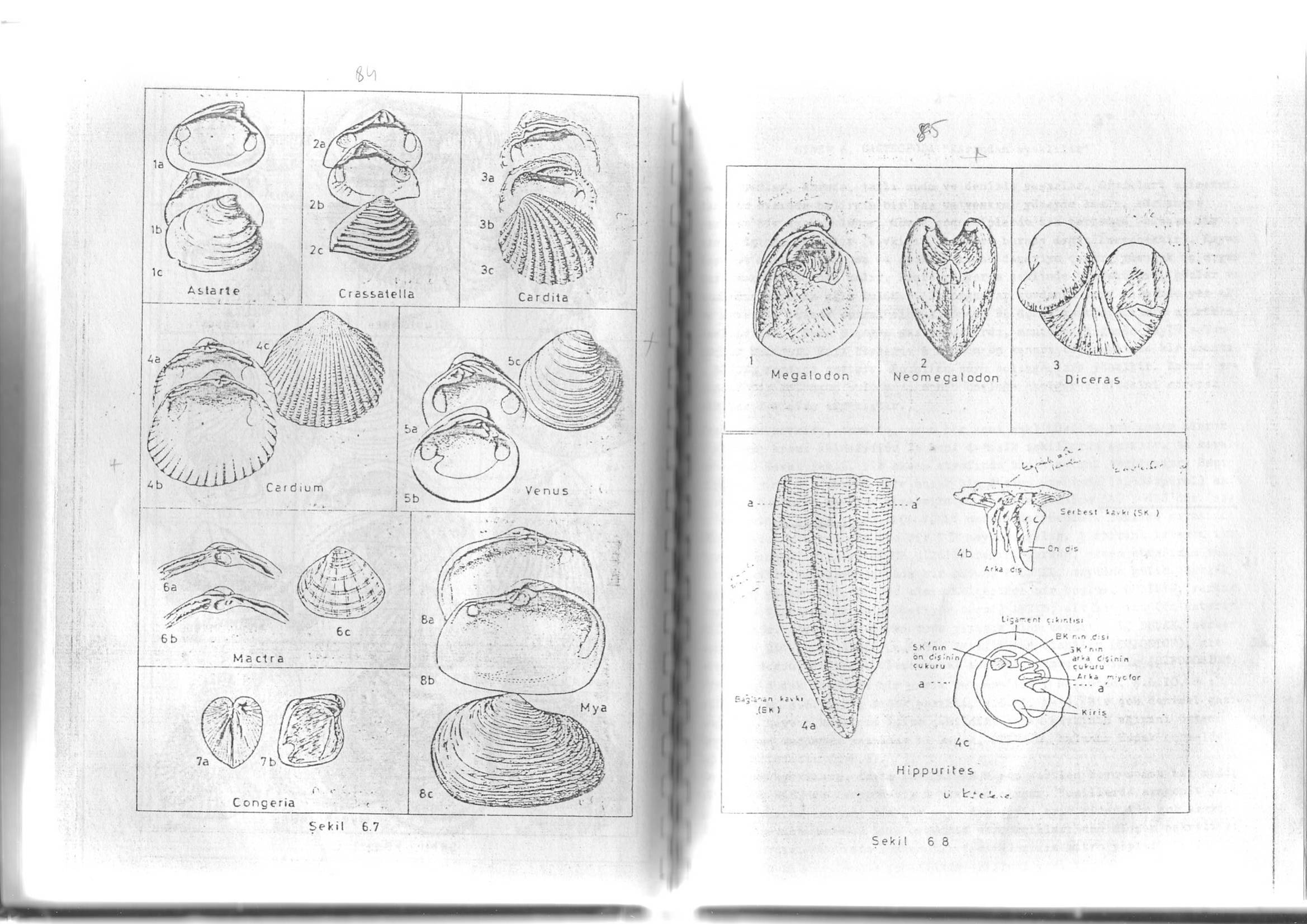 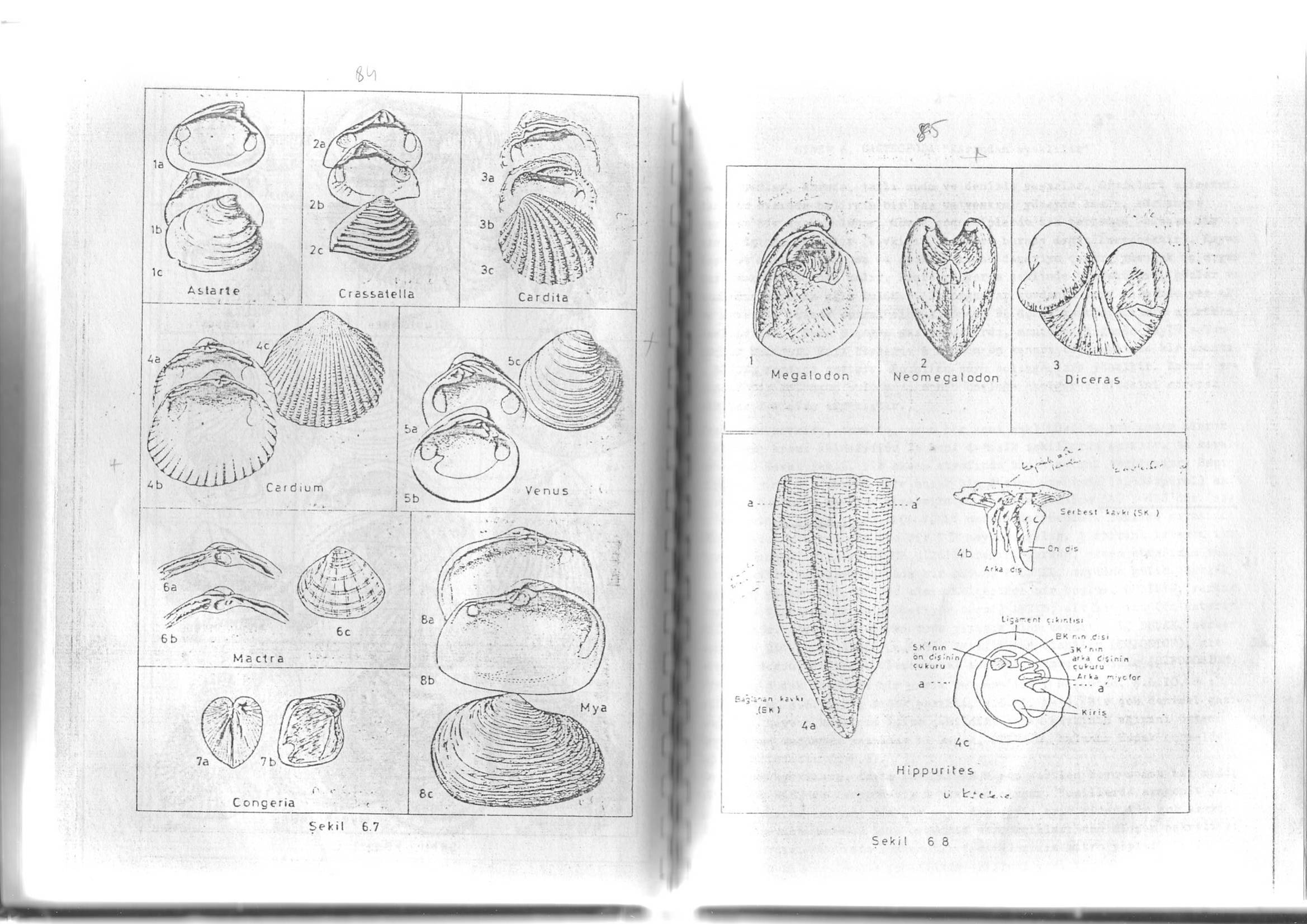 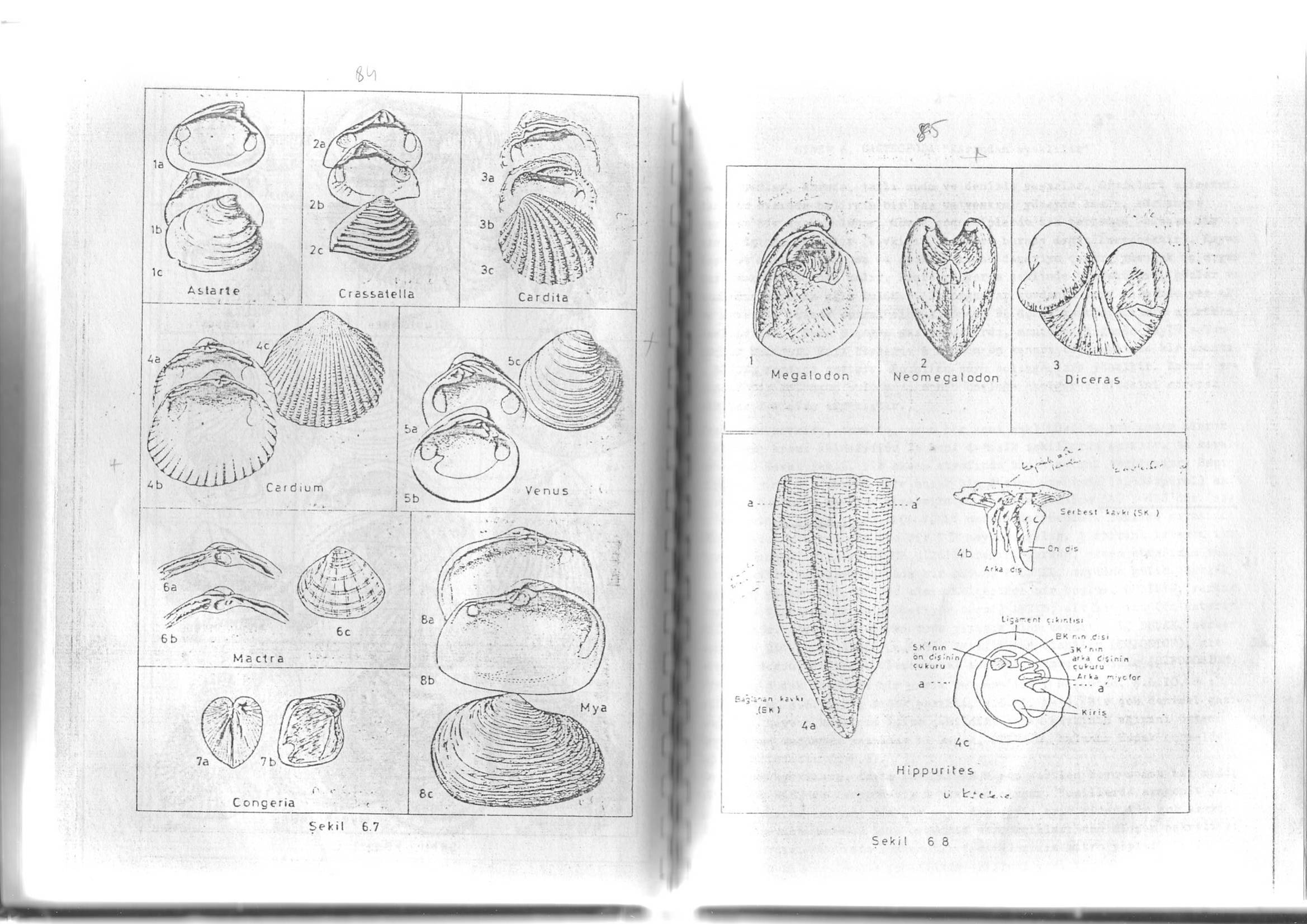 Ü. Triyas-G.               Miyosen-G.                                Oligosen.-G.          Eosen-G.  
								Acısu
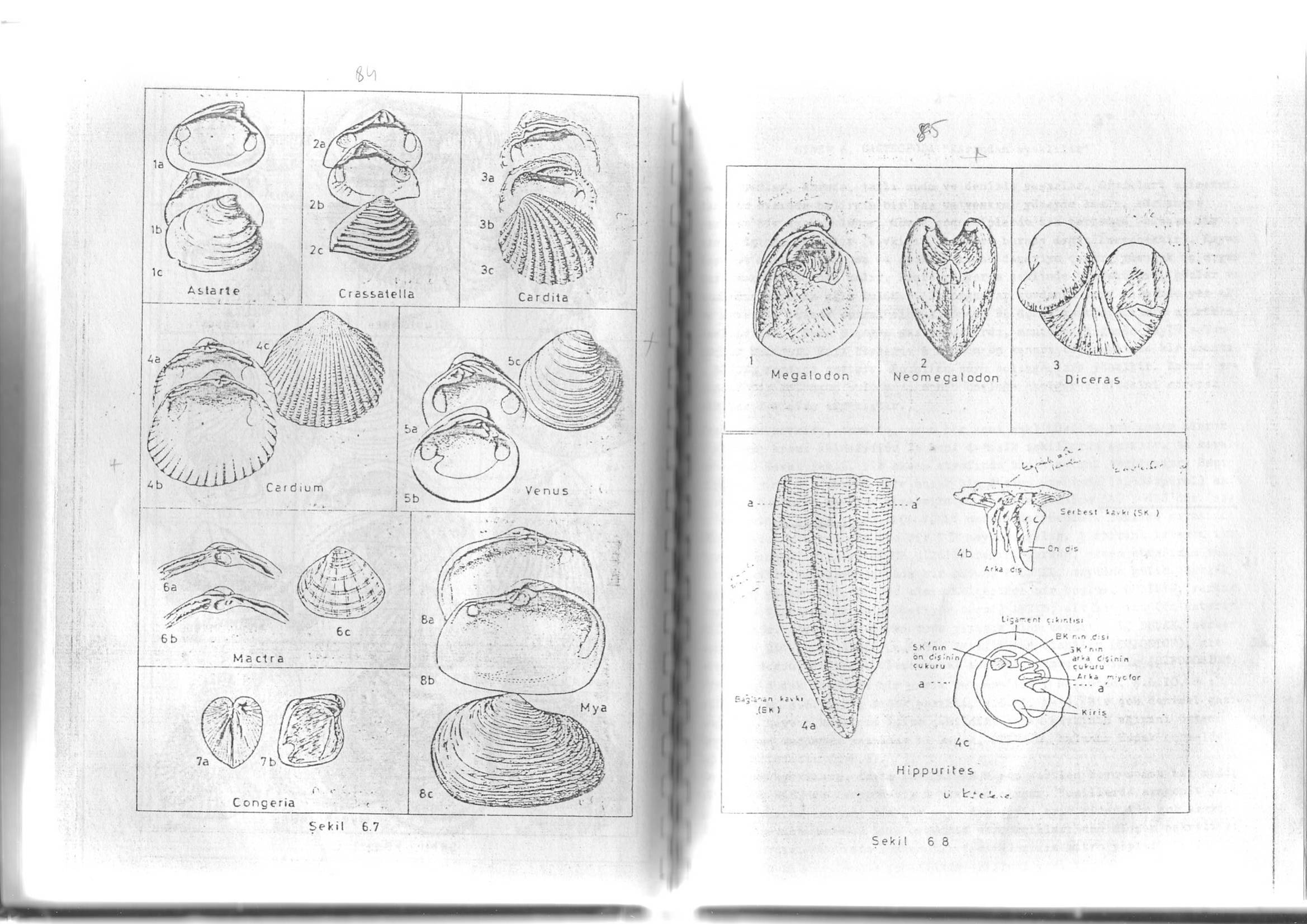 Megalodon
Orta-Üst Devoniyen

Neomegaladon
Üst Triyas

Diceras
Üst Jurasik

Hippurites
Üst Kretase
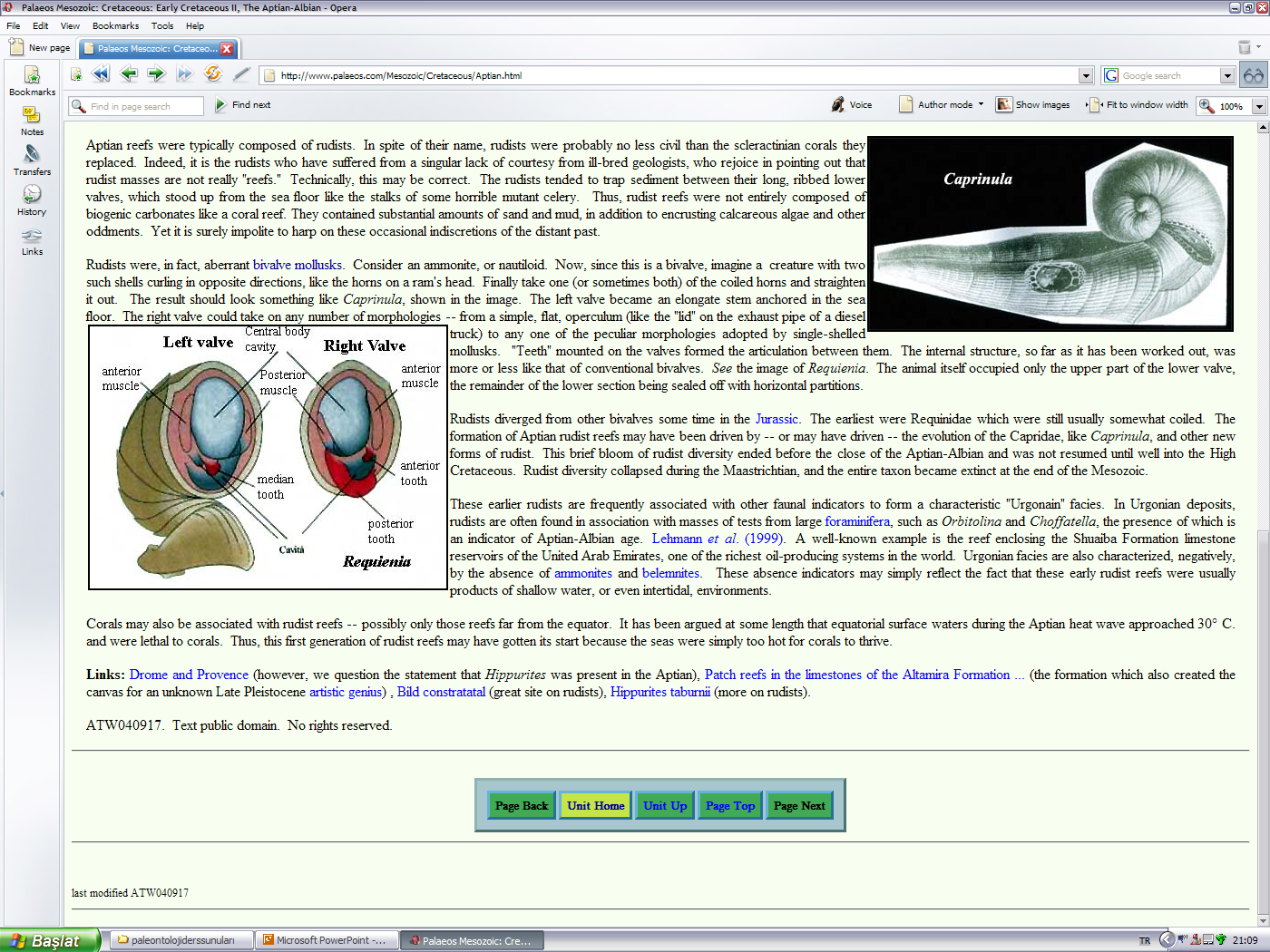 http://www.palaeos.com/Mesozoic/Cretaceous/Aptian.html
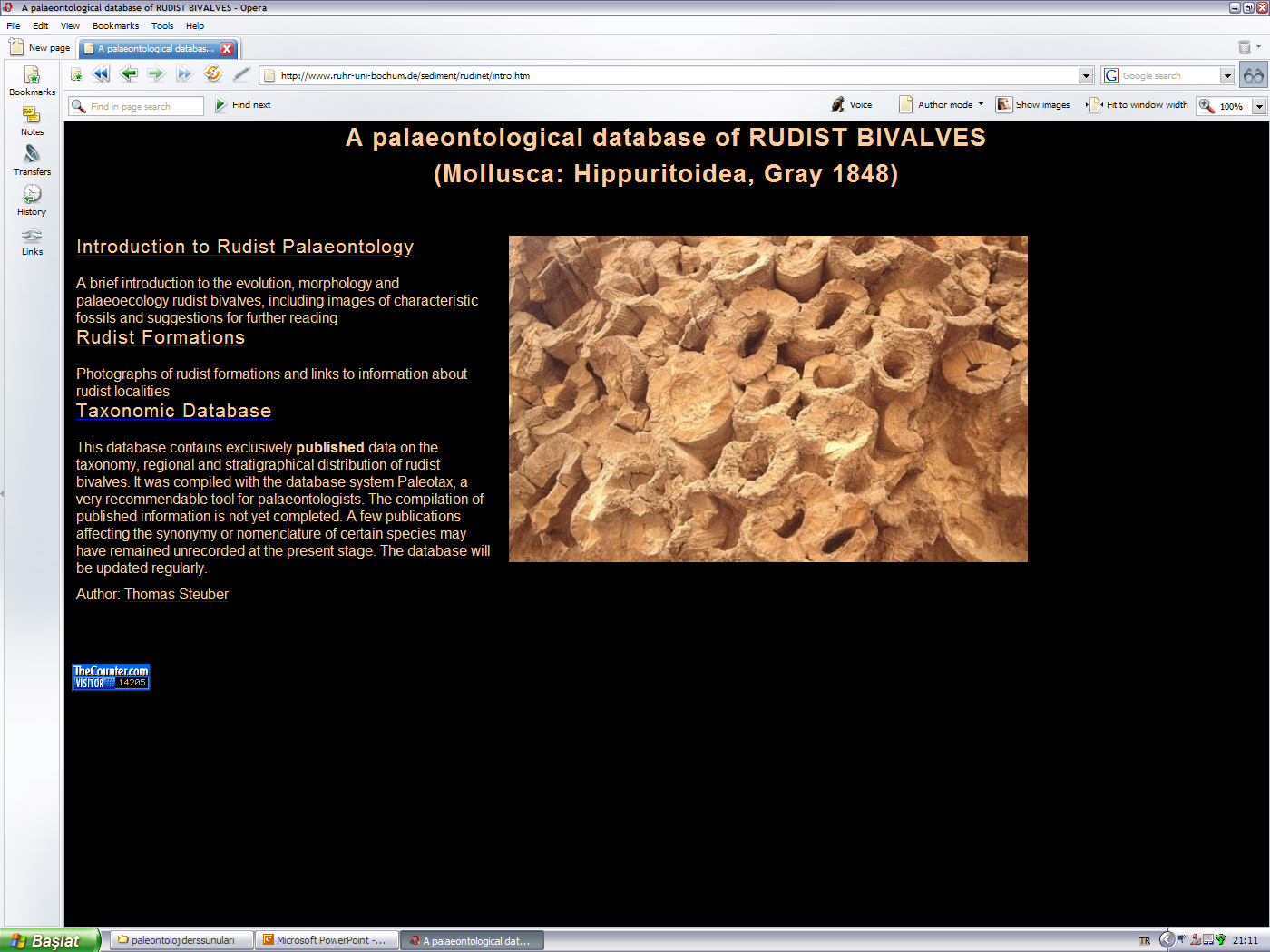 http://www.ruhr-uni-bochum.de/sediment/rudinet/intro.htm
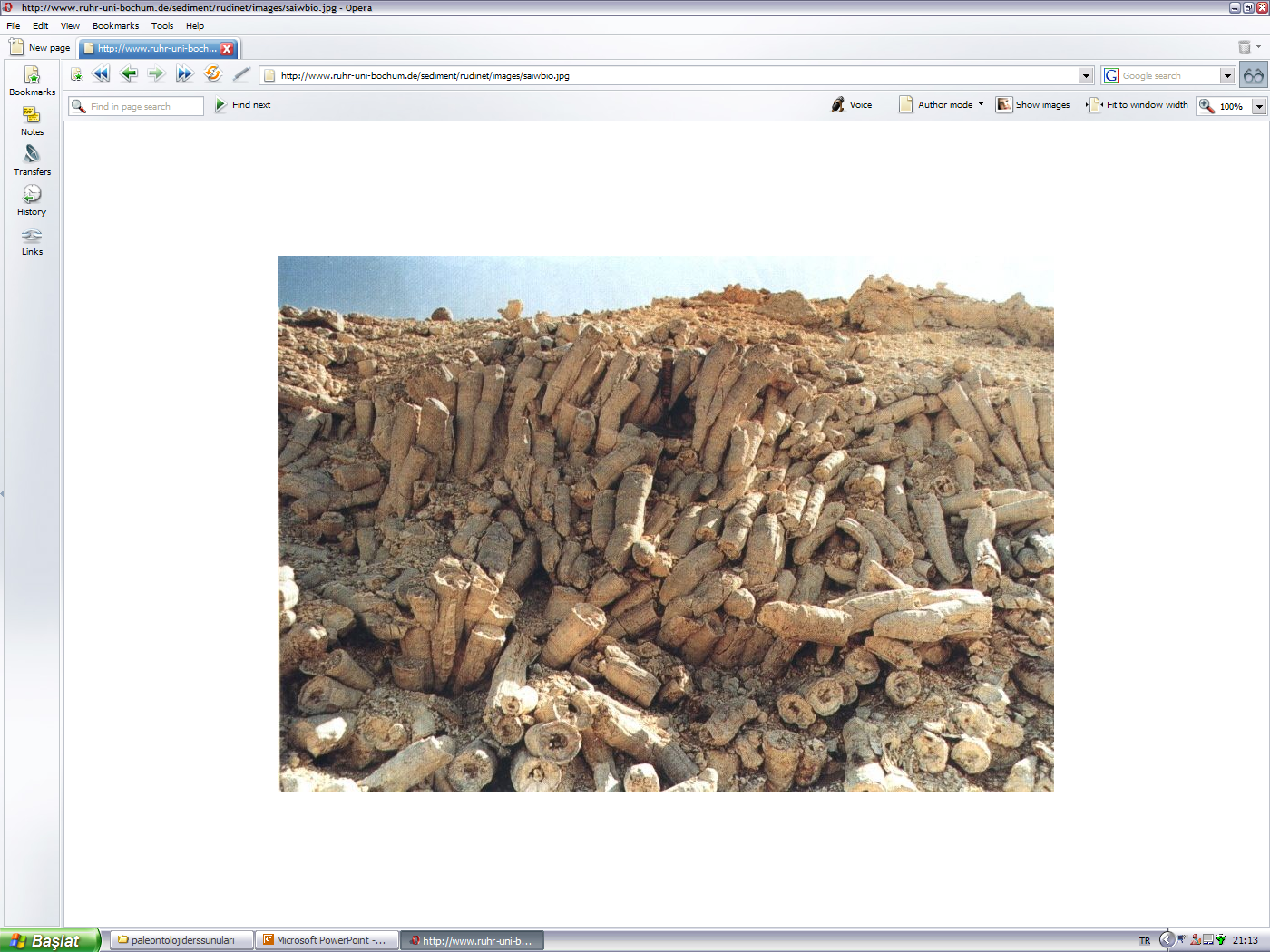 Vaccinites vesiculosus, Umman
http://www.ruhr-uni-bochum.de/sediment/rudinet/images/saiwbio.jpg
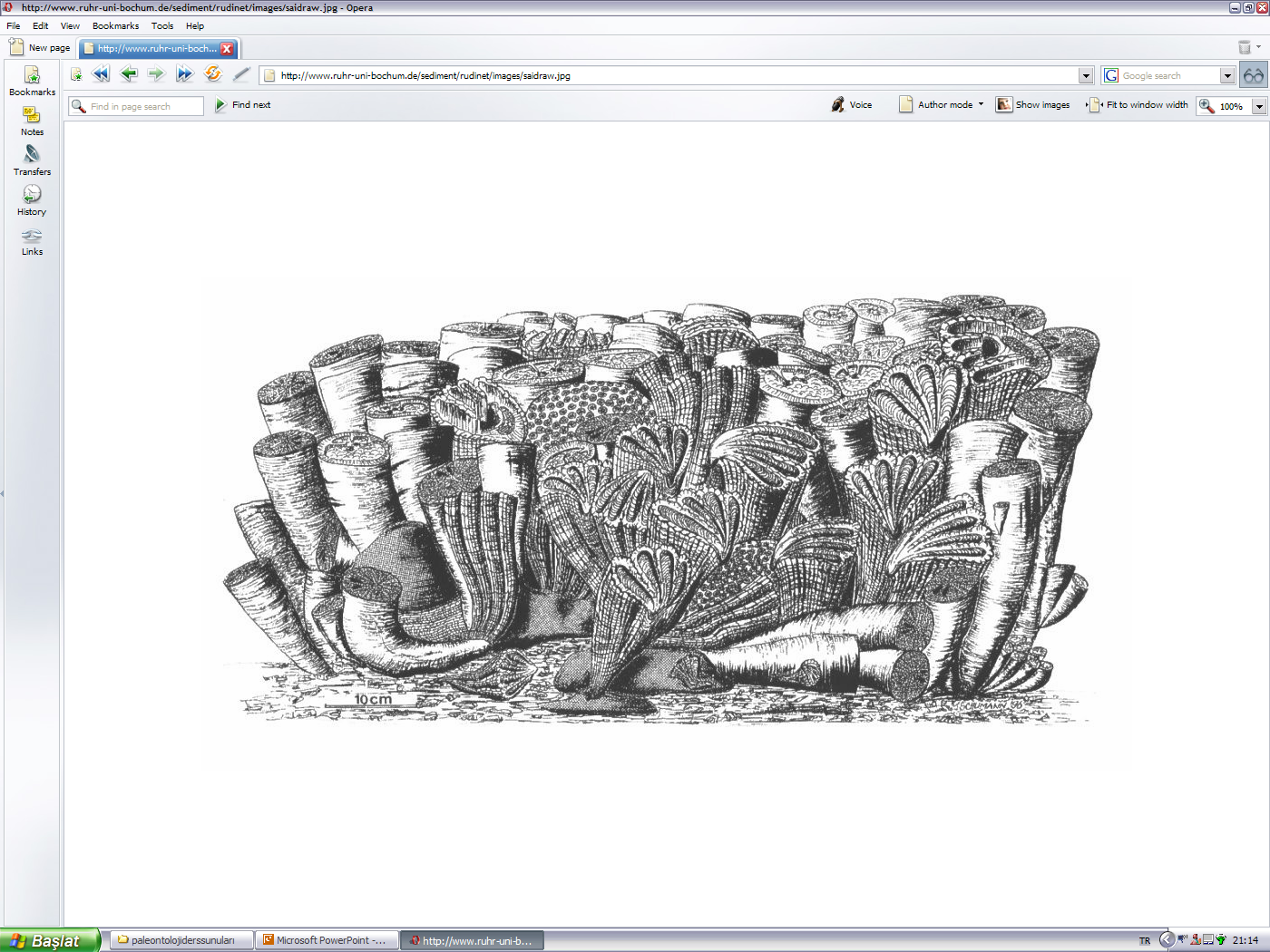 http://www.ruhr-uni-bochum.de/sediment/rudinet/images/saidraw.jpg
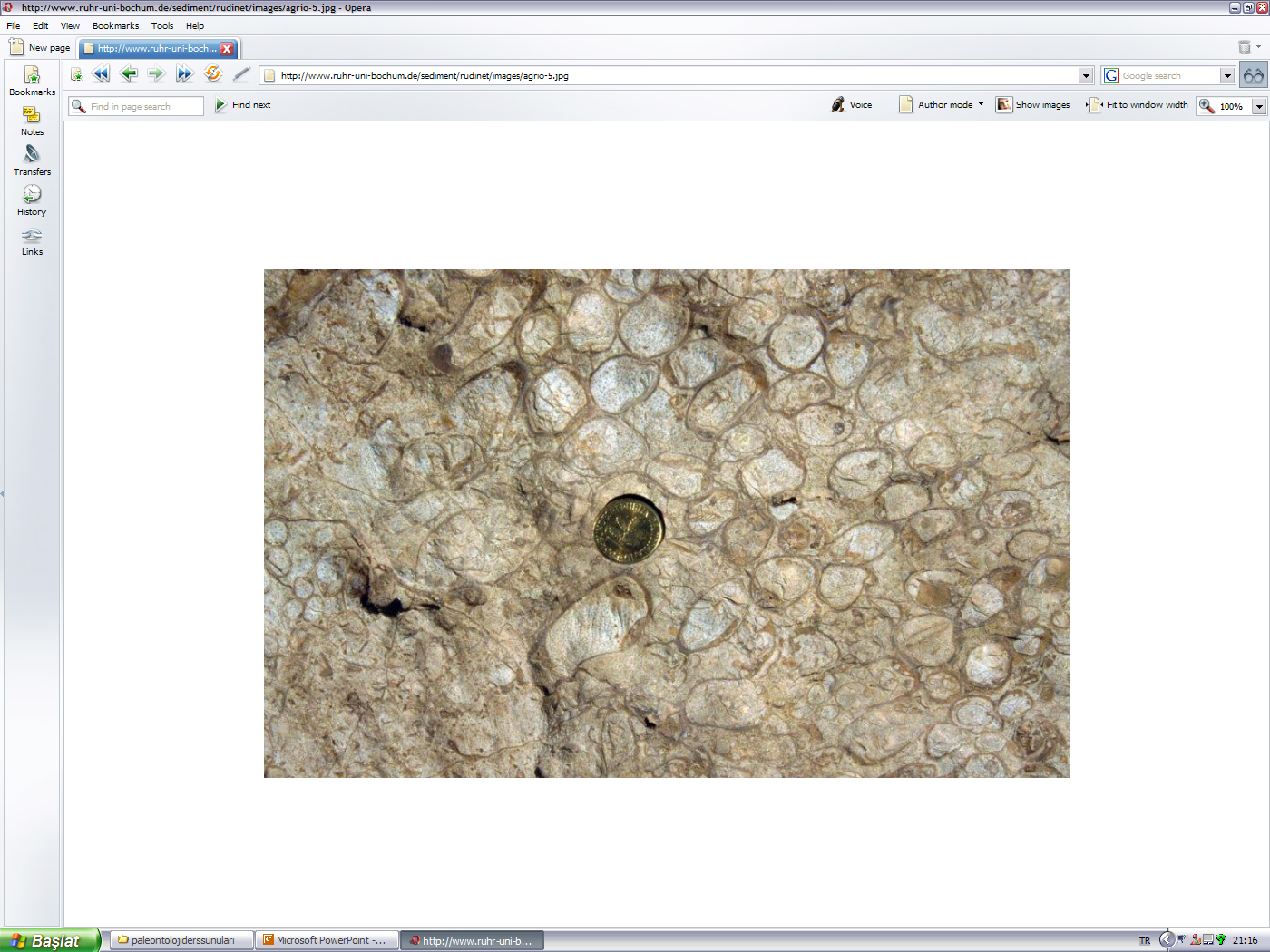 http://www.ruhr-uni-bochum.de/sediment/rudinet/images/saidraw.jpg
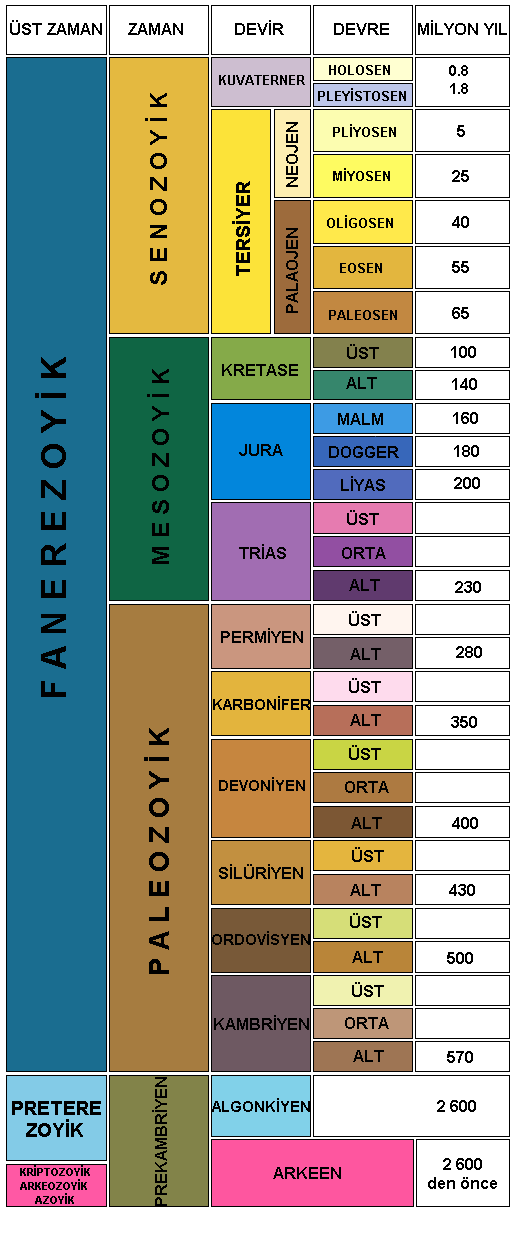 RUDİSTLER / INOCERAMIDLER
Halobia/Daonella
  Neomegaladon